שיחת פתיחה 
מפקד המכללות 
מחזור מ"ח
אוגוסט, 2020
לפיכך נתכנסנו
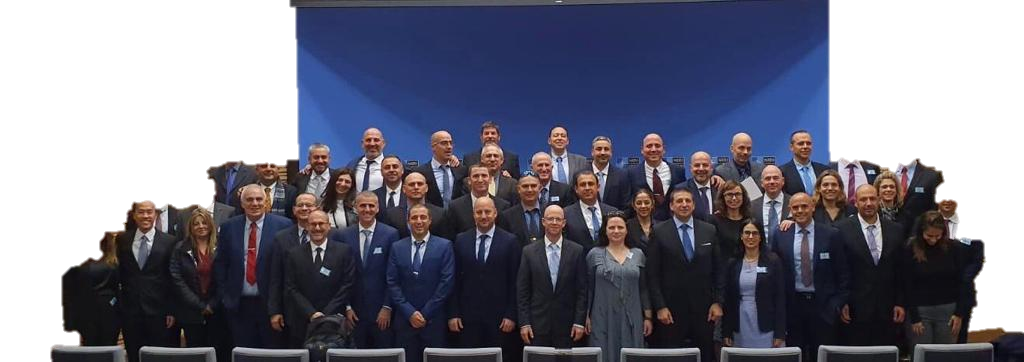 בגנות ההרגל
"קיים צורך, לא רק למצוא דרך נכונה... בחתחתי המציאות המורכבת והמלאה סתירות; אלא גם להפעיל אנשים וציבורים בעלי כיוונים שונים, ולפעמים מתנגדים וסותרים זה לזה, לשם המטרה הרצויה והכללית וּבָּכִּיוון הדרוש. יש סבורים שלשם כך מספיק "קו", שאם נוטים אותו פעם אחת, הריהו מוביל כאילו מעצמו בדרך הישרה והסלולה. עלי להודות שלא מצאתי "קו" כזה. אותי כיוונה נקודה. נקודת המטרה הרצויה. 

לפי מיטב ידיעתי והרגשתי, אין כביש סלול למפרע המוליך לִמְחוֹז הָחֶפֶץ, אלא, בהתרחשות ובהשתנות הבלתי פוסקת של המציאות, שאינה חוזרת על עצמה, יש לחצוב מחדש וּבְלי הפסקה מָעֲבָר לקראת המטרה. ויש צעד שהיה נכון אתמול, והוא עלול להכשיל מחר."
מתוך מכתב ההתפטרות של דוד בן גוריון מתפקידו כראש הממשלה, 1953
בזכות המבוכה:
"ואשר לי, טובה לי נפש נבוכה וטועה ובלתי נרגעת מנפש אשר מום אין בה והיא שוקטת, גם היום, על אמיתותה"
LOREM IPSUM DOLOR SIT AMET,
CU USU AGAM INTEGRE IMPEDIT.
ברל כצנלסון
שאלה!
תשובה?
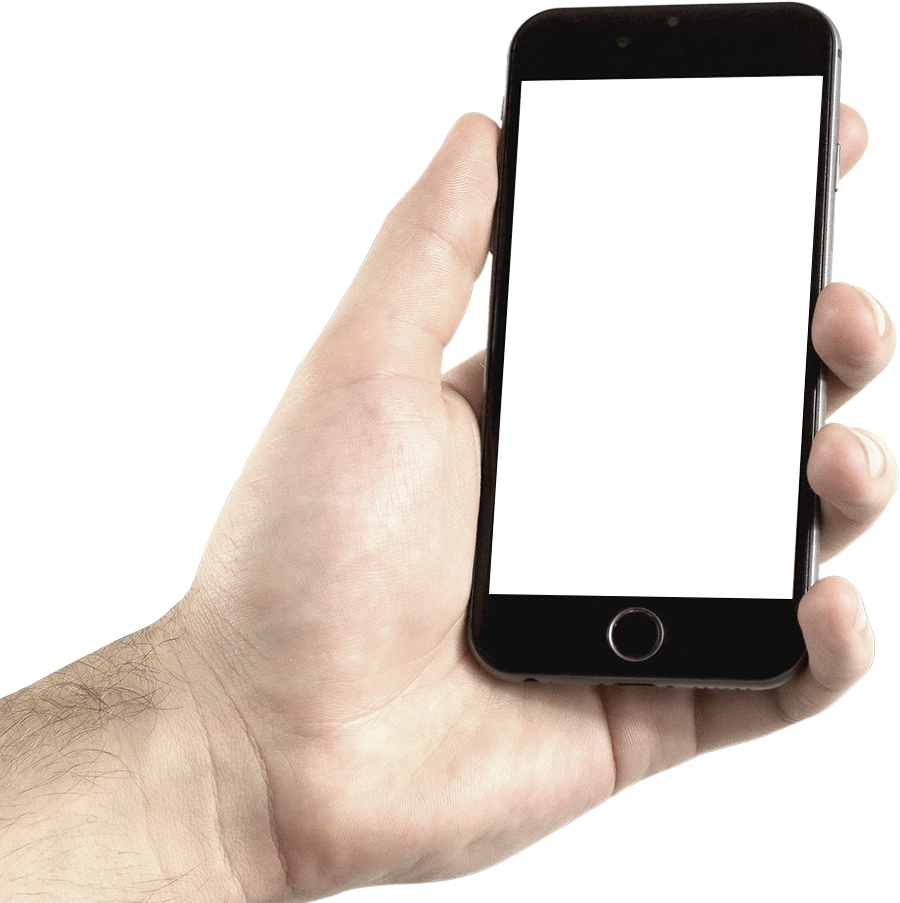 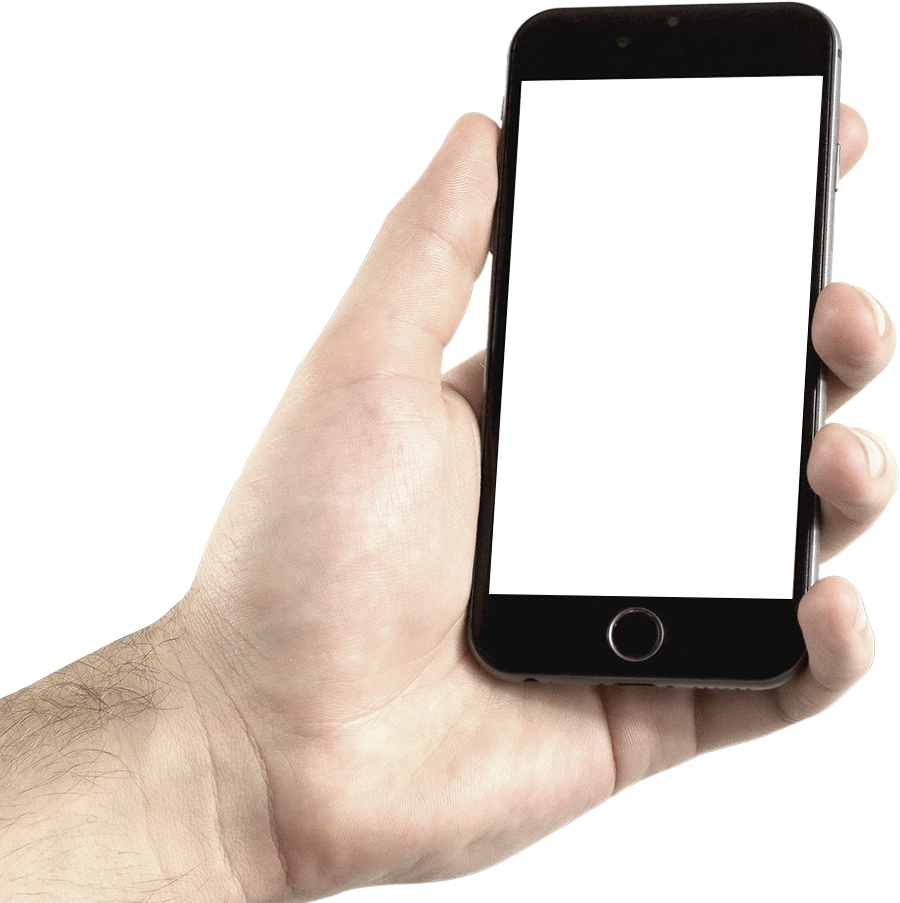 לחשוב
לחשוב
לחשוב
אבל אם כבר אז מה הציפיות?
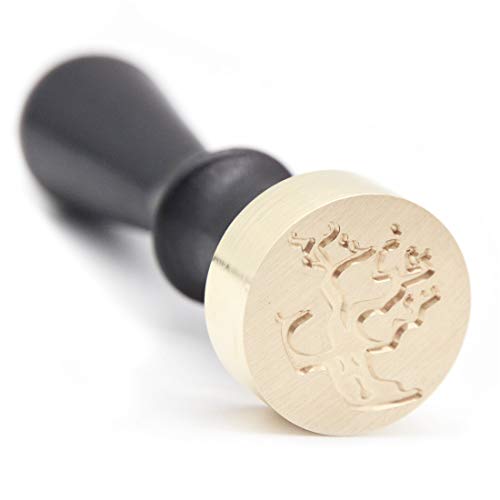 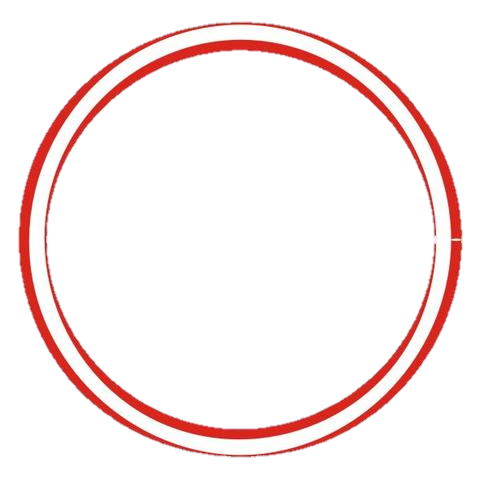 סקרנות
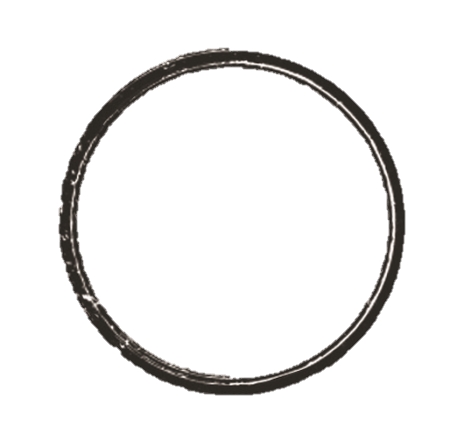 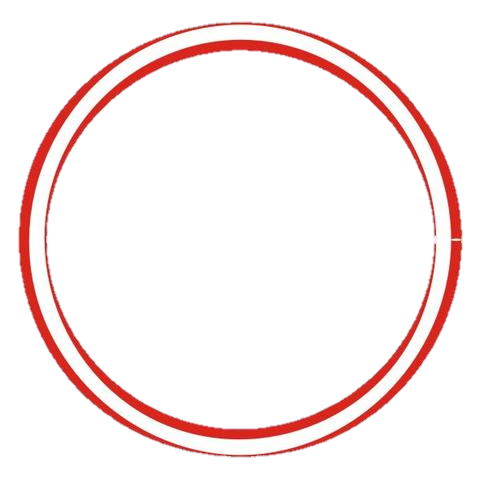 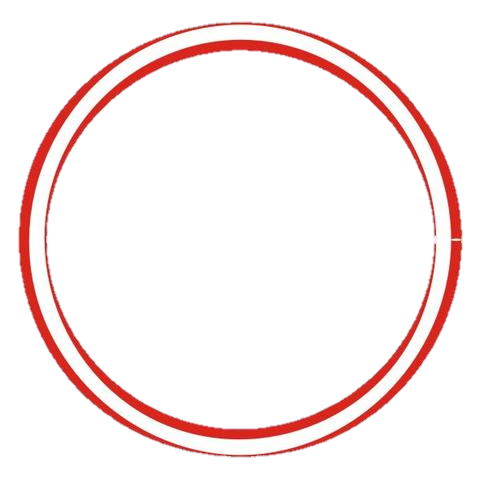 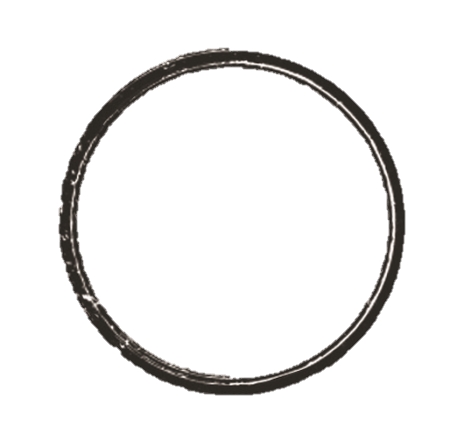 הזדמנות
חשיבה פורצת
הובלה
אחריות
מיהו הבכיר?
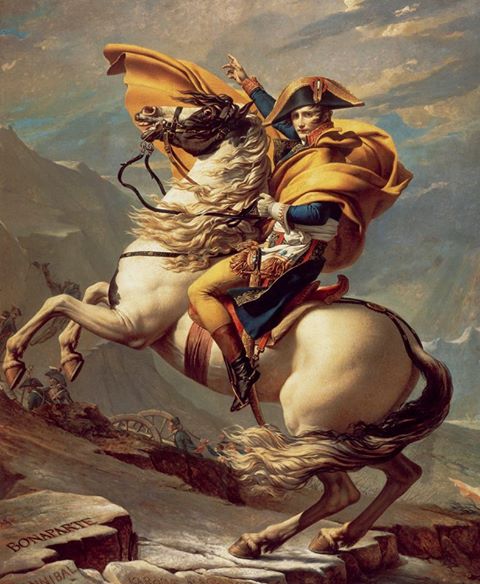 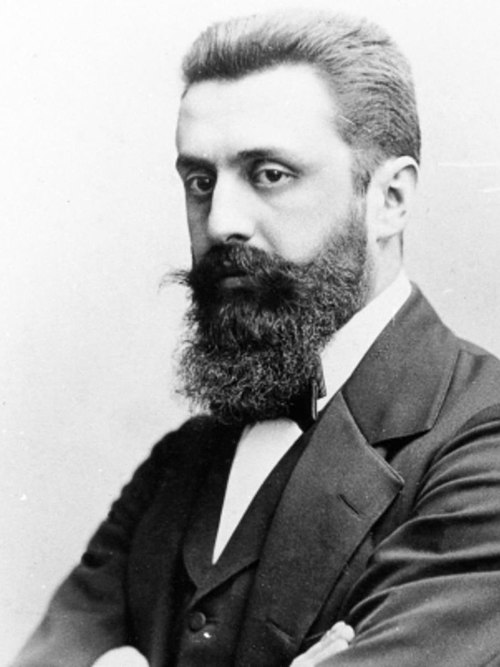 מיהו בכיר?
איש עם גדולה?
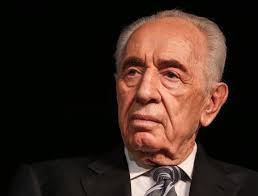 על הלמידה
ממלכתיות
יכולת הקשבה
תיאור המסע – המפה והמצפן
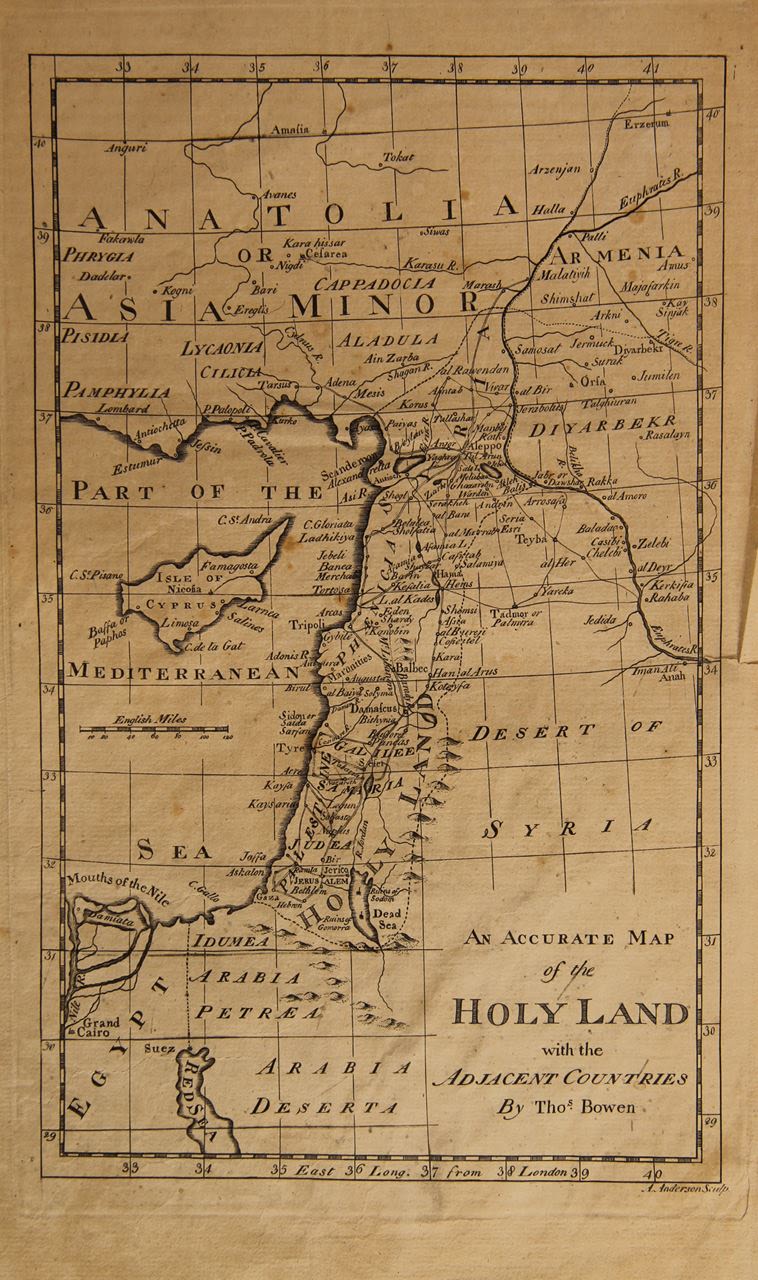 המטרו
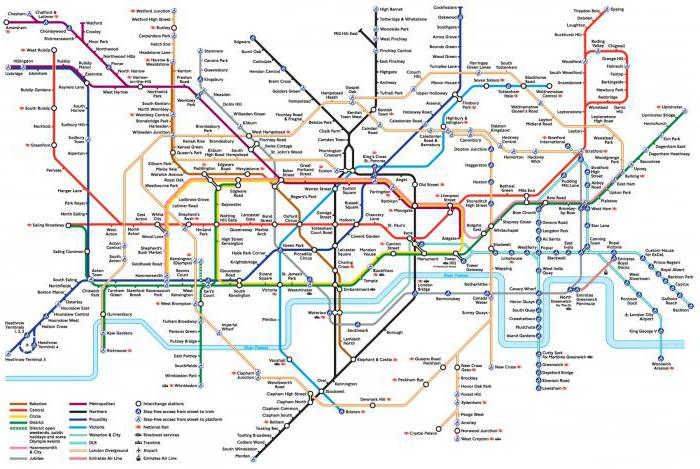 הדימוי החזותי של שנת המב"ל
עונות הלימוד במב"ל
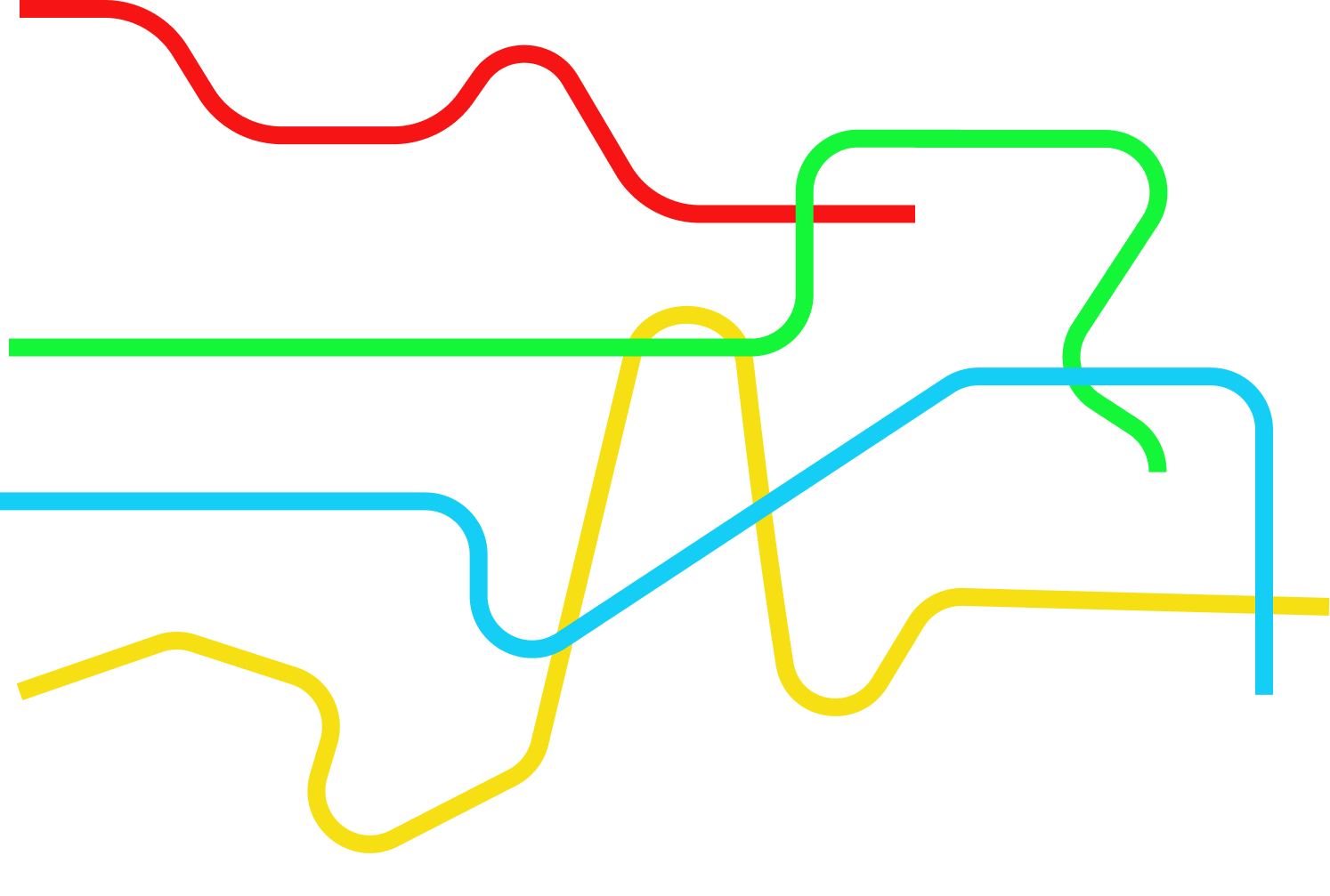 T1 
עונה בינלאומית
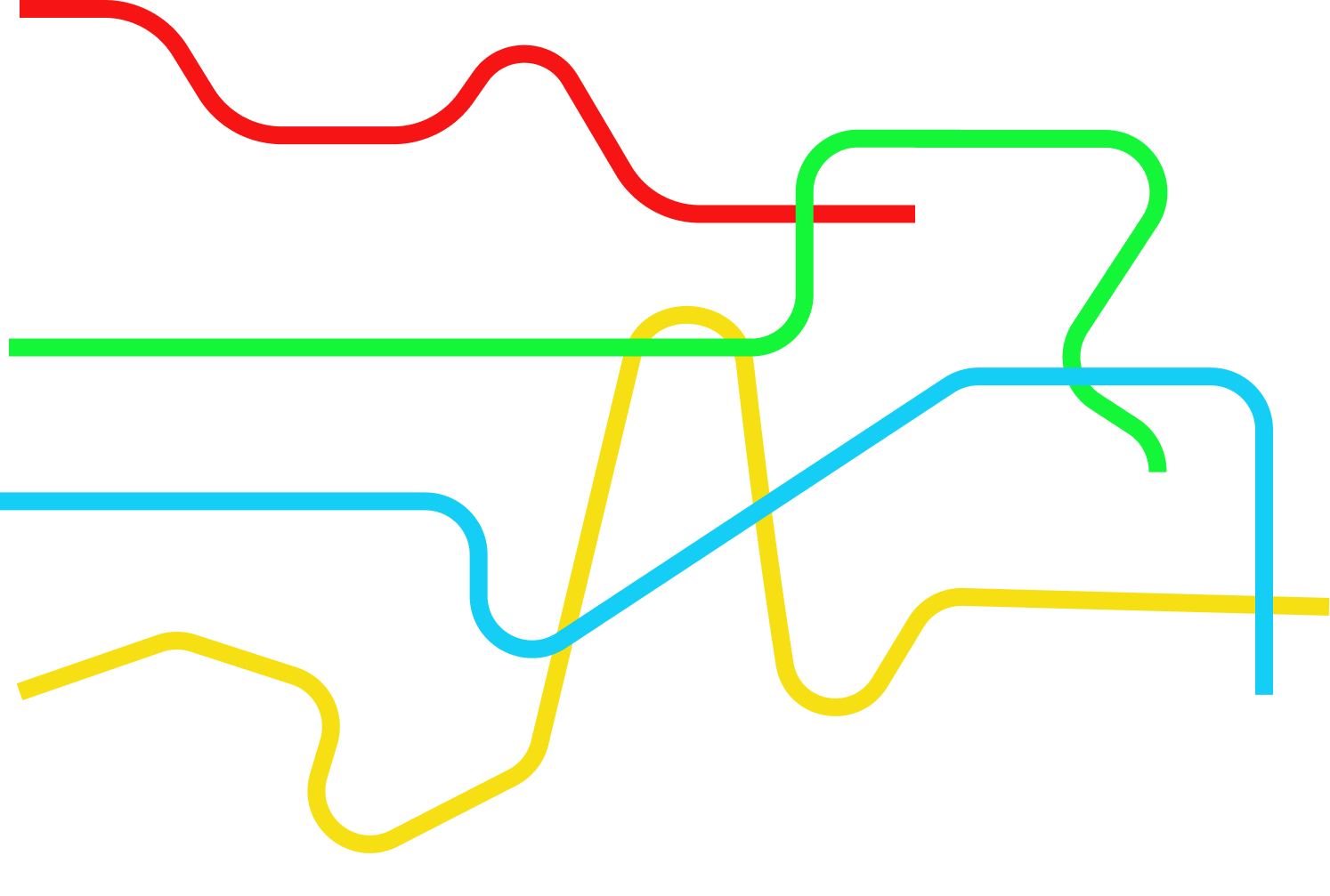 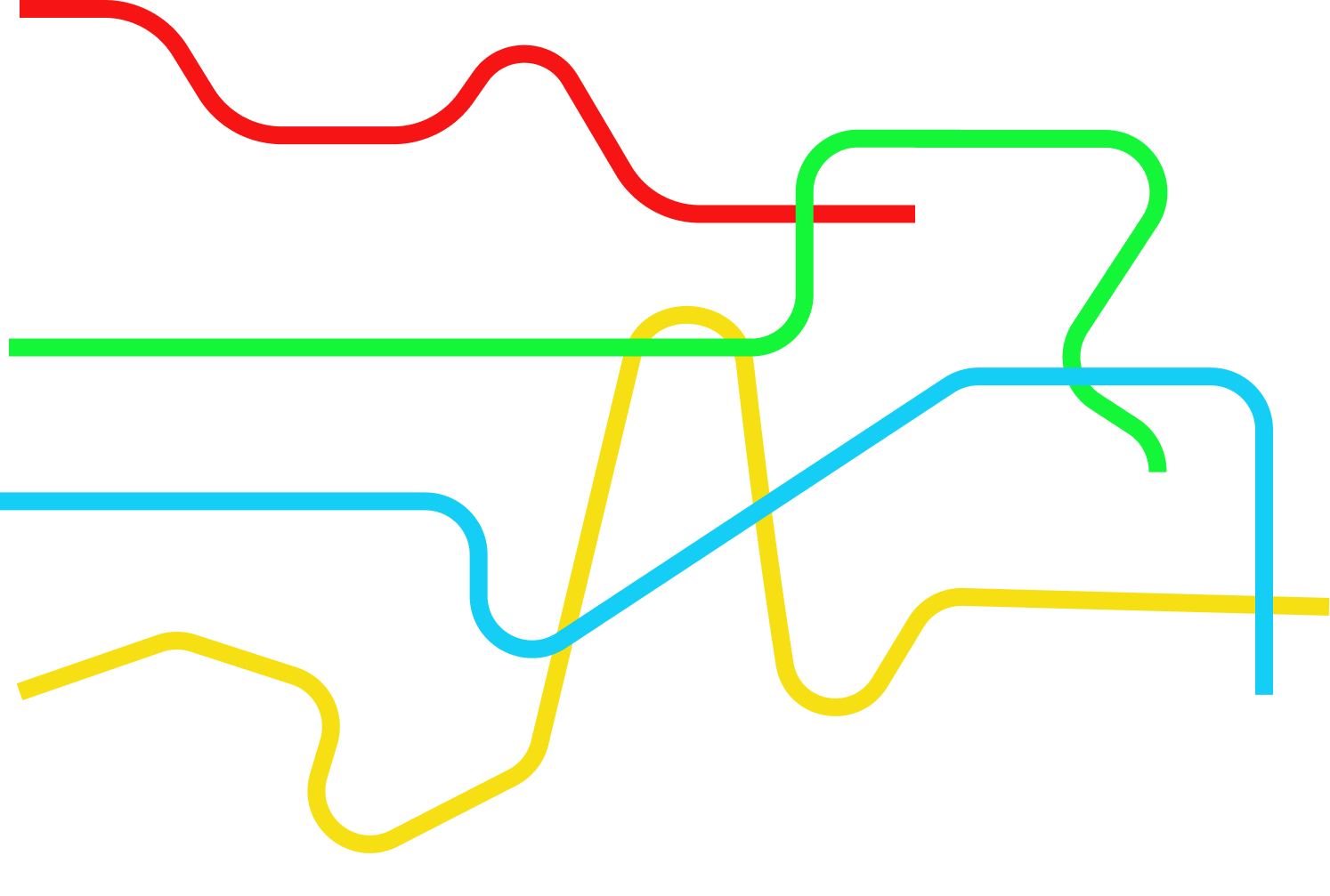 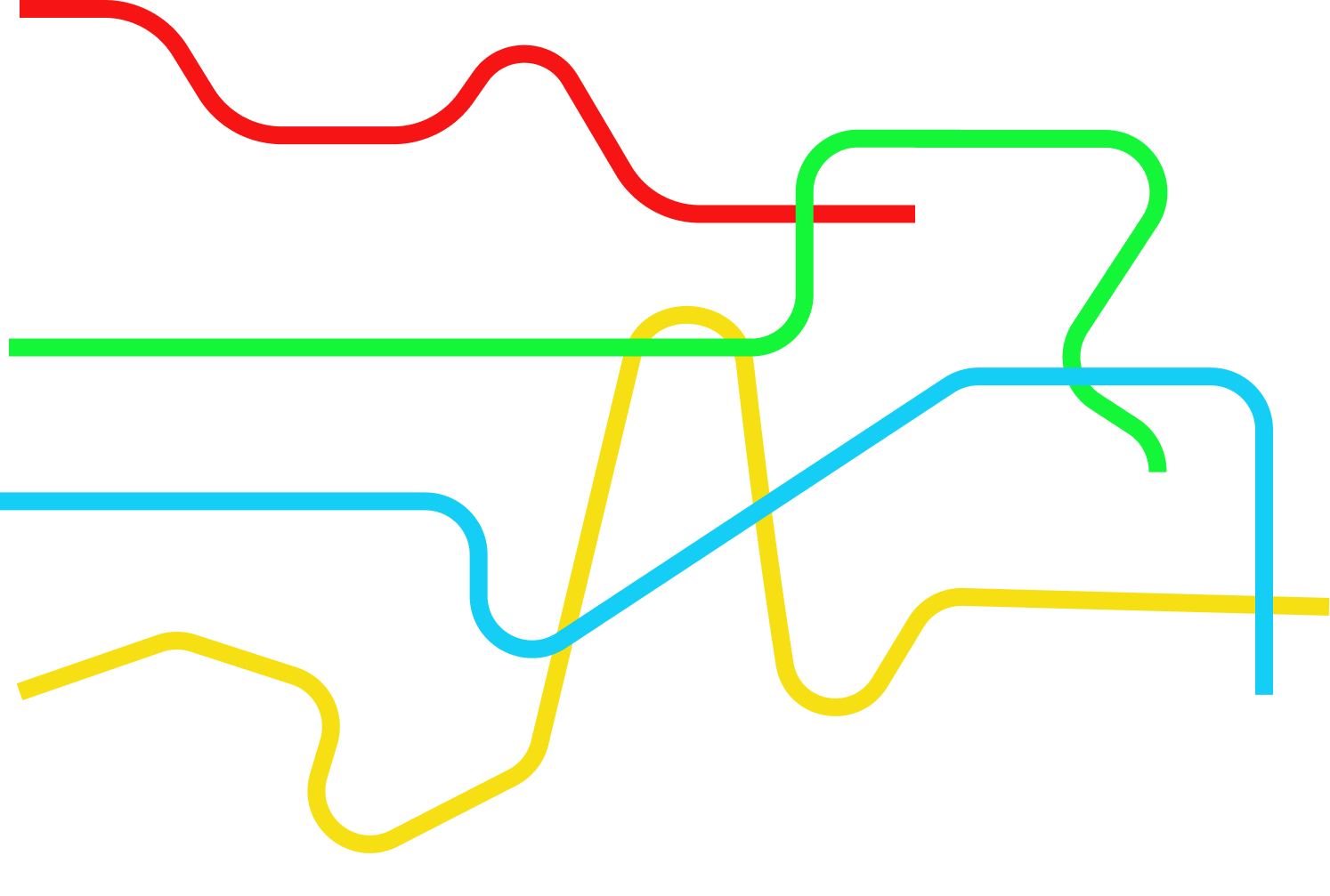 T2 
עונה ישראלית
T3
עונת התמחות
T 4 
עונה אינטגרטיבית
התחנות הגדולות
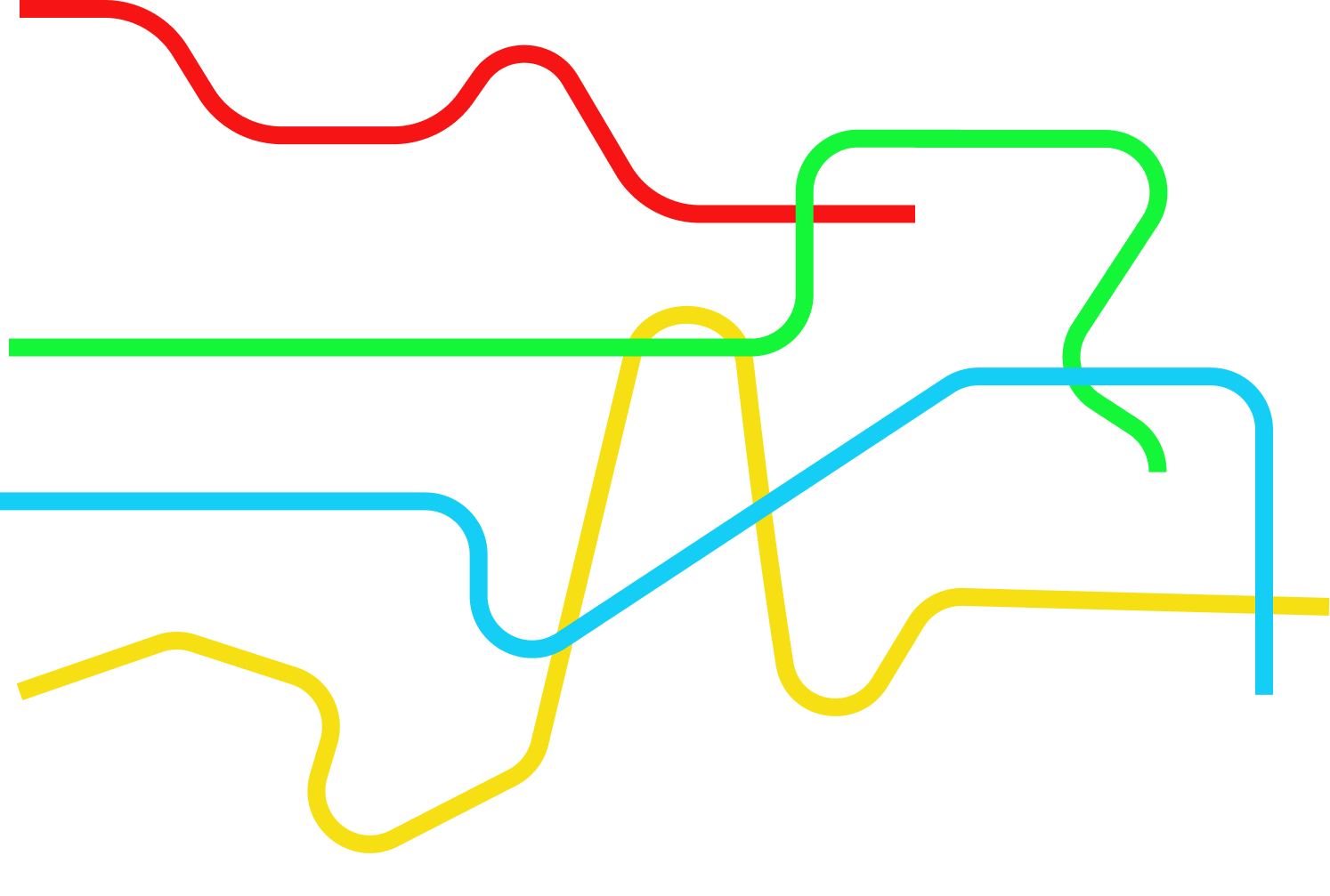 פרק יסודות הבטל"מ
T1 
עונה בינלאומית
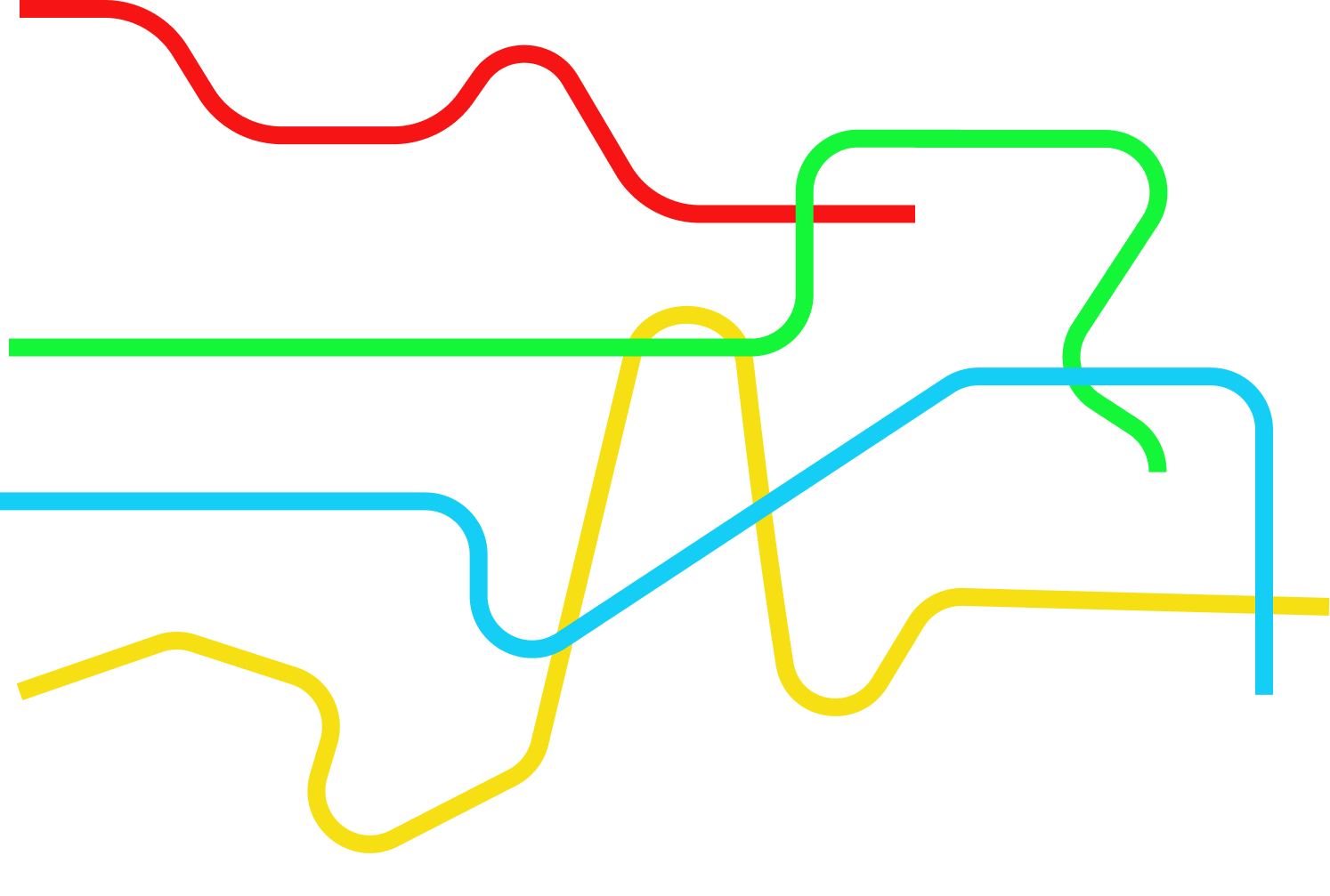 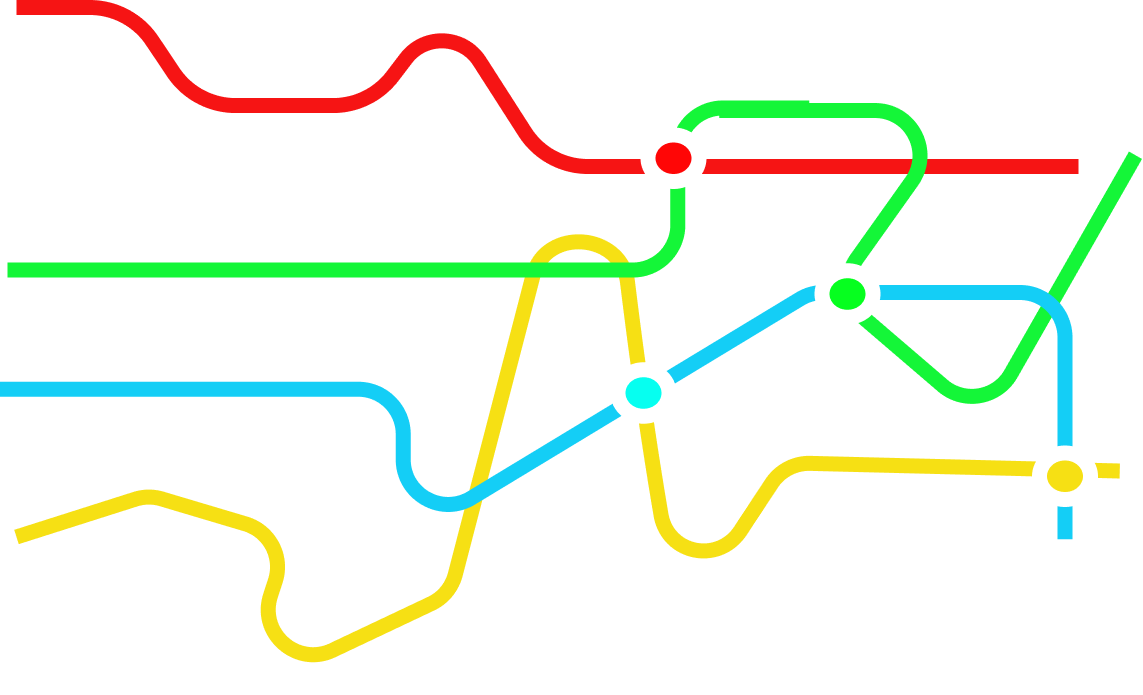 בחירה
סמינר מחקרי 
אירופה
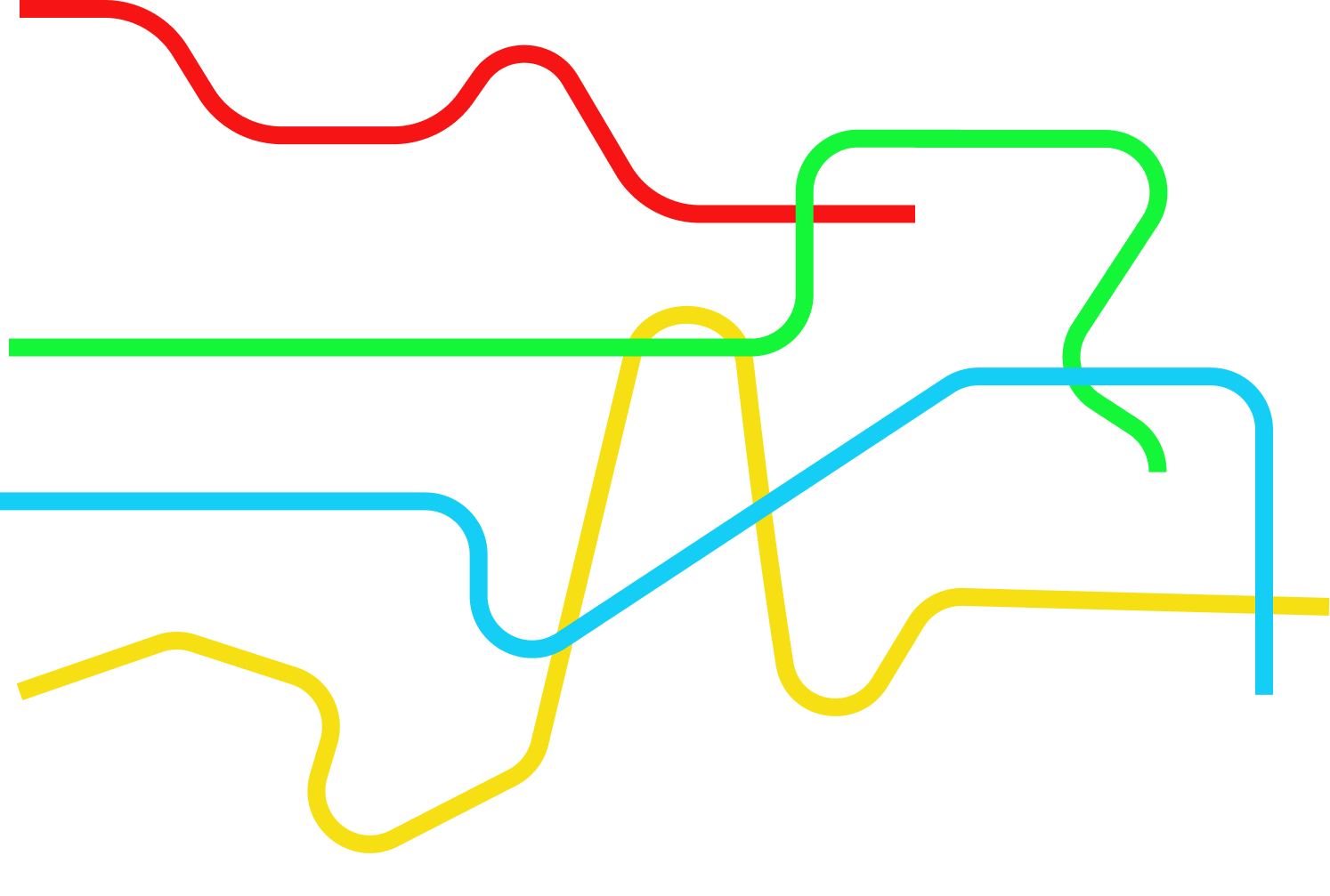 T2 
עונה ישראלית
בחירה
סימולציה מדינית
דיגיטציה
T3
עונת התמחות
סמינר 
מחקרי מזרח
סמינר מחקרי
ארה"ב
T 4 עונה אינטגרטיבית
T 4 
עונה אינטגרטיבית
קורסים וסמינרים
פרק יסודות הבטל"מ
T1 
עונה בינלאומית
גאו-אסטרטגיה
T1 עונה גלובלית
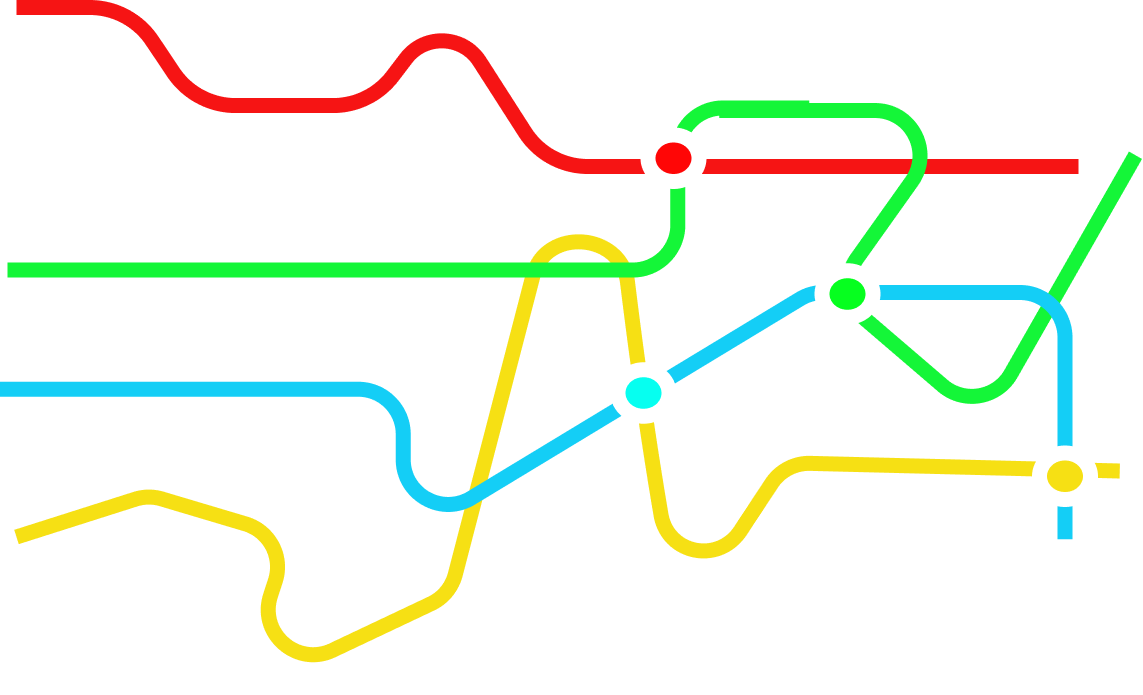 סמינר מחקרי
אירופה
אנגלית
יום עיון איראן
מפגשי רשת
סיור משרד החוץ
סמינר
 בחירה
סיור צוות
סיורי 
בטל"מ
סמינר בחירה מורחב
T2 
עונה ישראלית
סימולציה מדינית
אבות האומה
אסטרטגיה
מדינאות ודיפלומטיה
מיומנויות
סמינר 
בחירה
סיורי
 בטל"מ
גישות
 ואסכולות
העולם הדיגיטלי
T3
עונת התמחות
T3 התמחות
סמינר מחקרי מזרח
יום עיון שחיתות
יום עיון
משפט בינל"א
סמינר מחקרי
ארה"ב
T 4 
עונה אינטגרטיבית
יום עיון
 סייבר
סיורי בטל"מ
פרויקט גמר
תחומי הלימוד
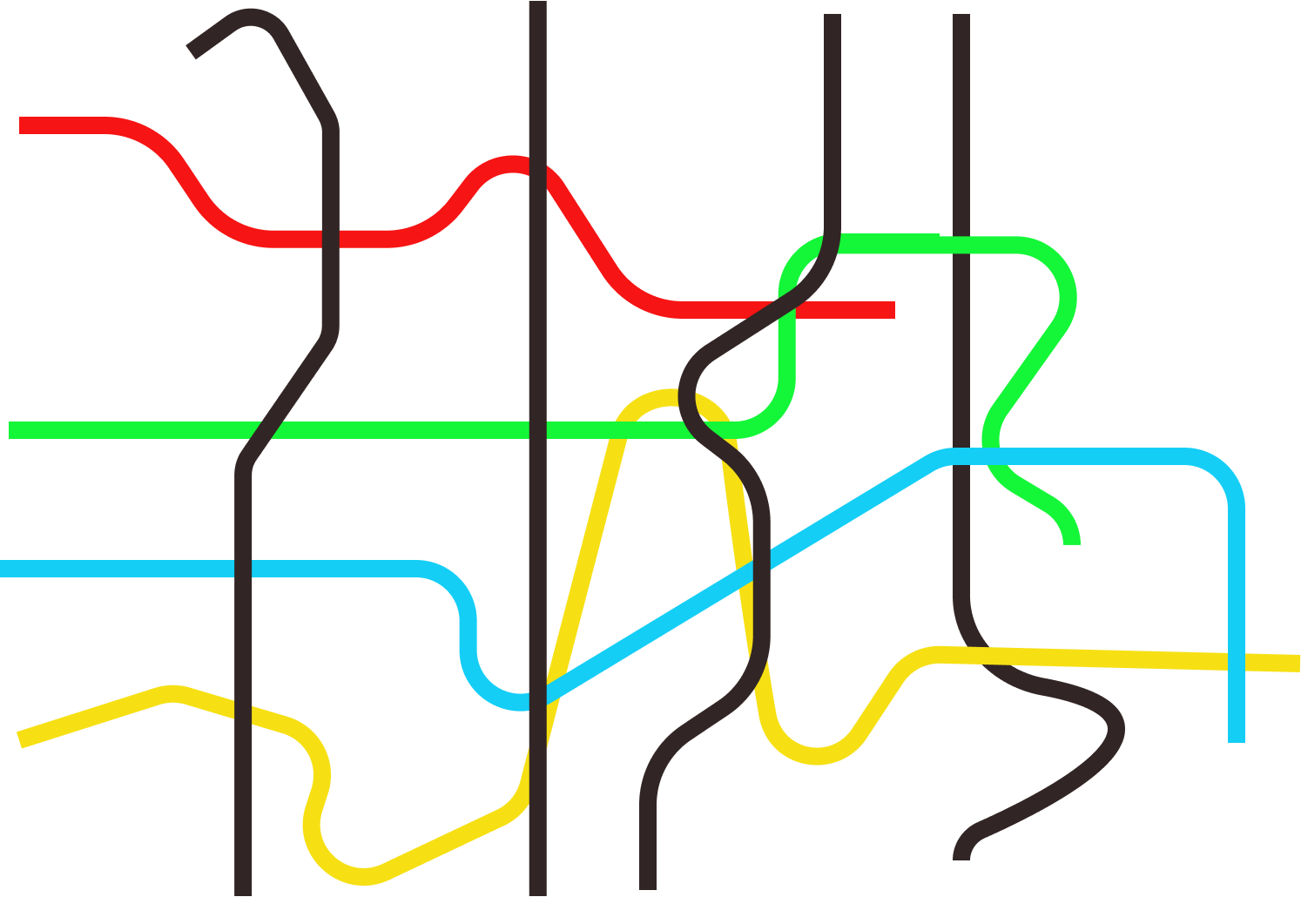 T1 
עונה בינלאומית
T1 עונה גלובלית
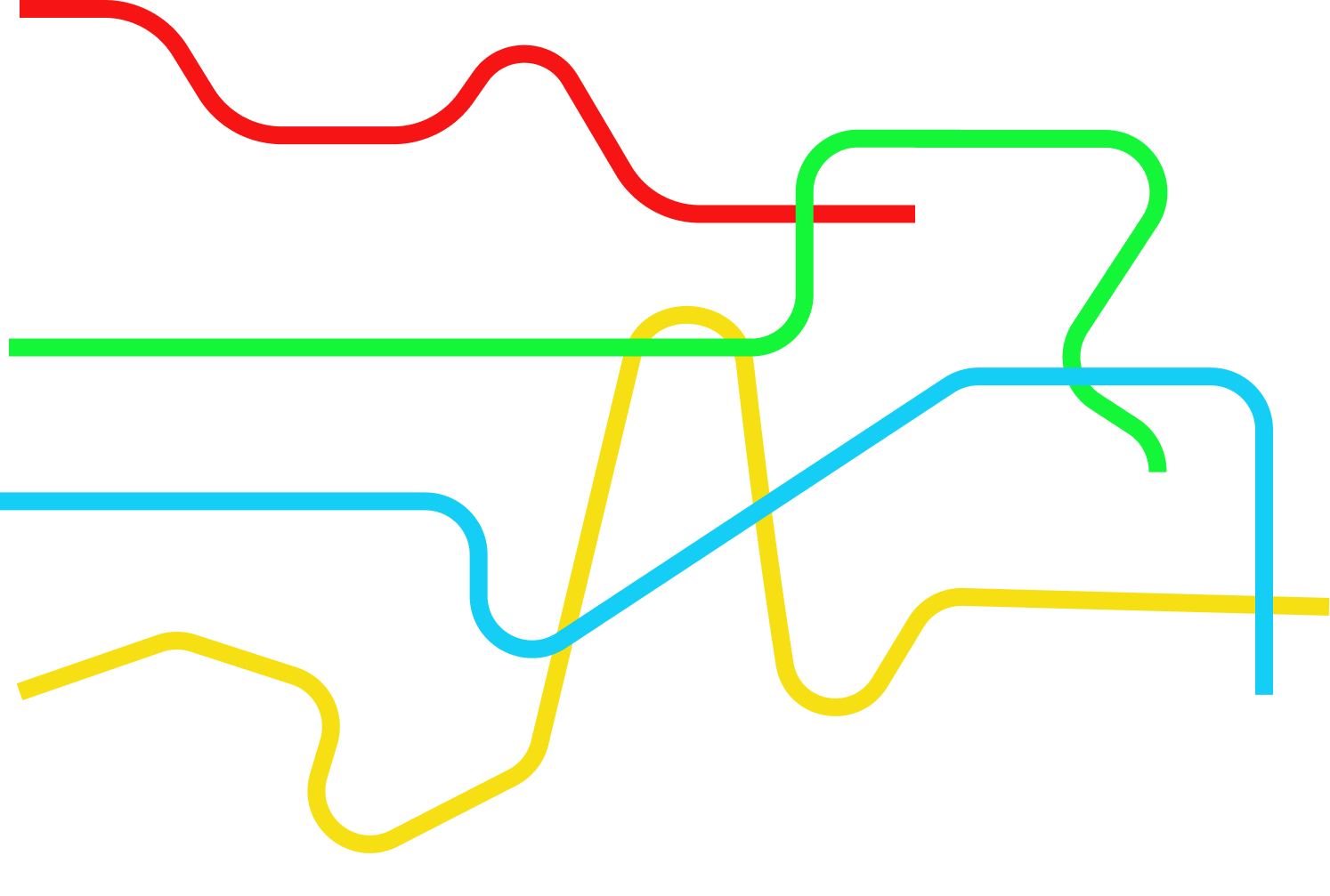 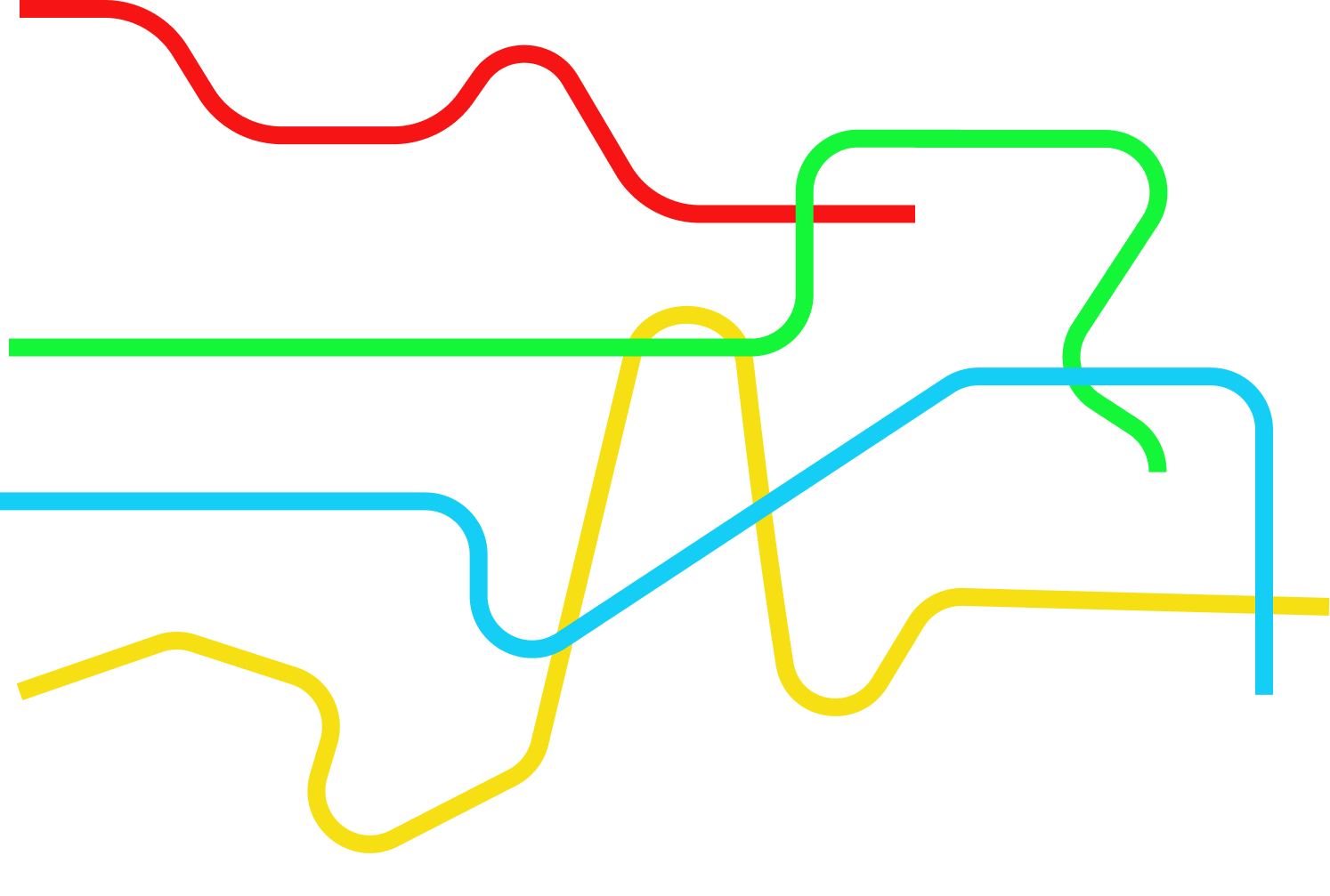 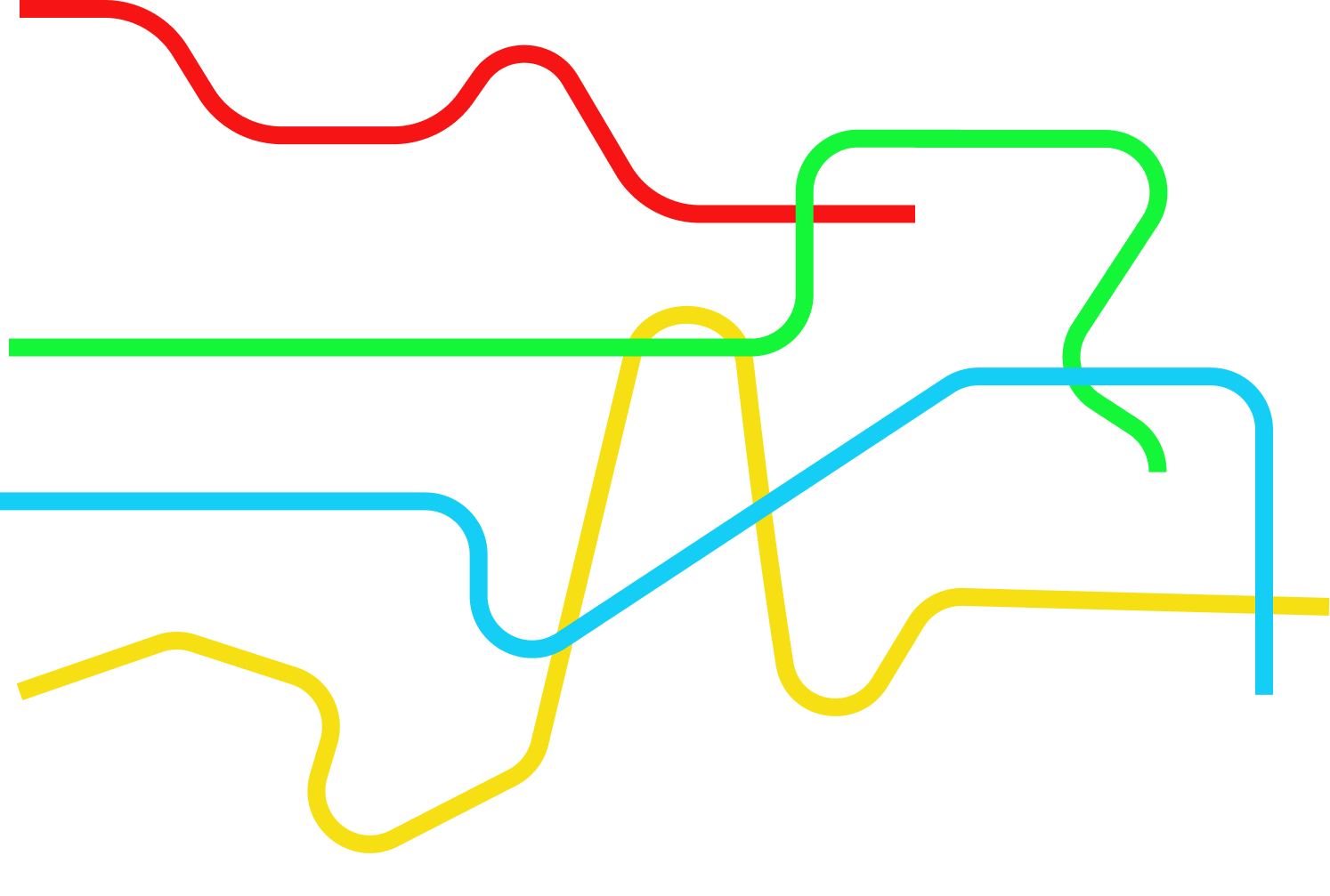 T2 
עונה ישראלית
T3
עונת התמחות
T3 התמחות
T 4 
עונה אינטגרטיבית
טכנולוגיה
הגנה לאומית
מדינאות
כלכלה
חברה
אסטרטגיה, חשיבה ומיומנויות
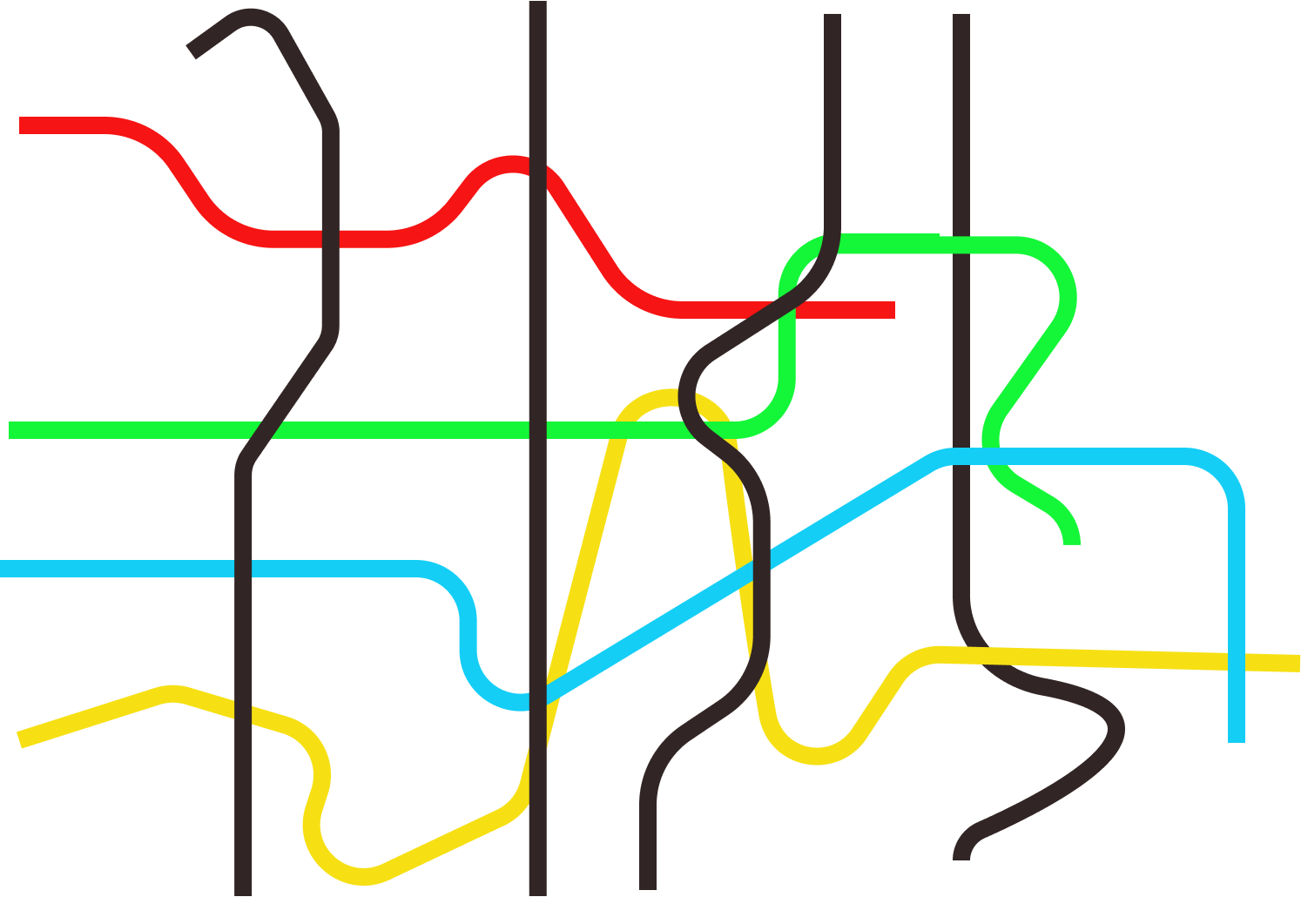 אסטרטגיה
T1 
עונה בינלאומית
T1 עונה גלובלית
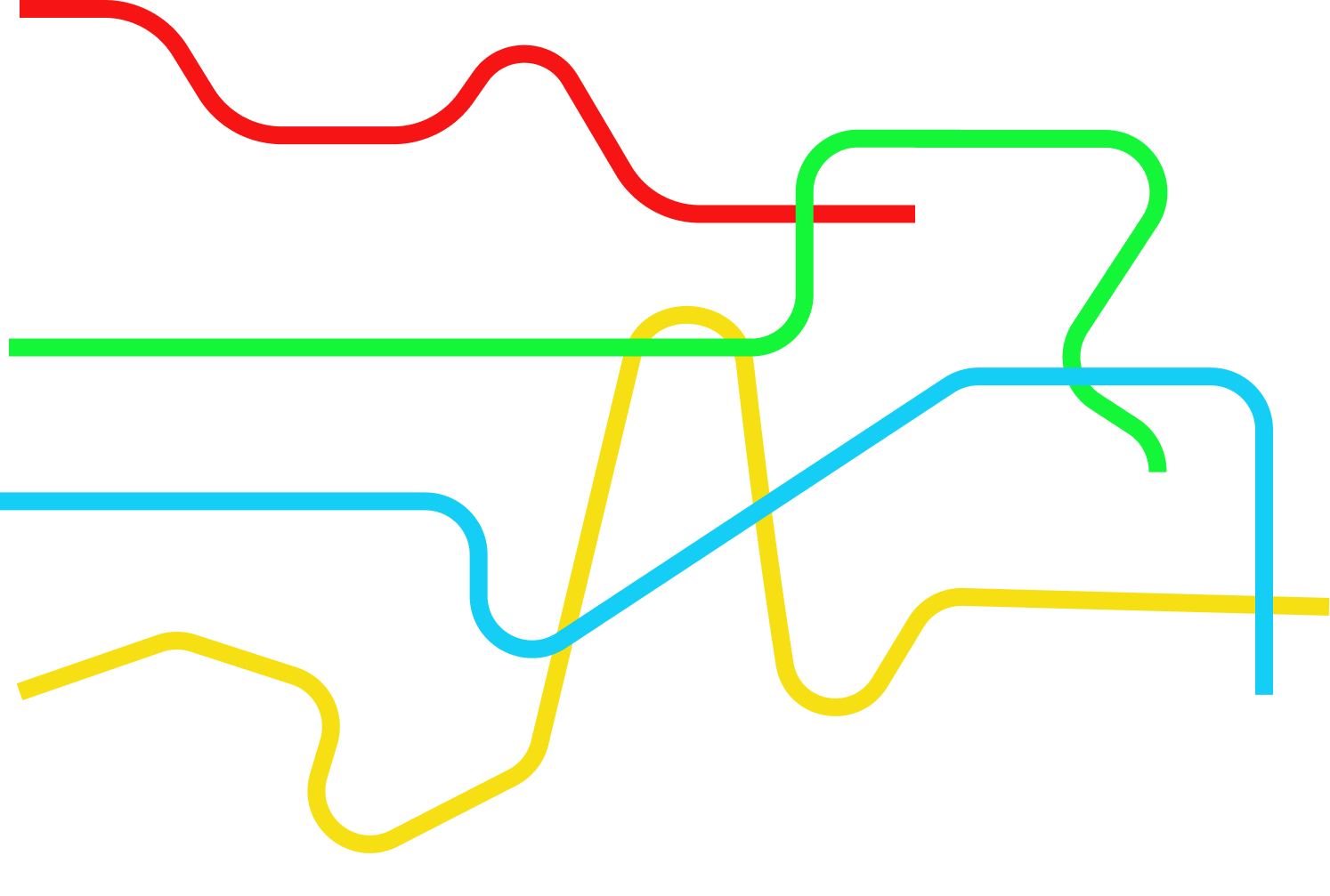 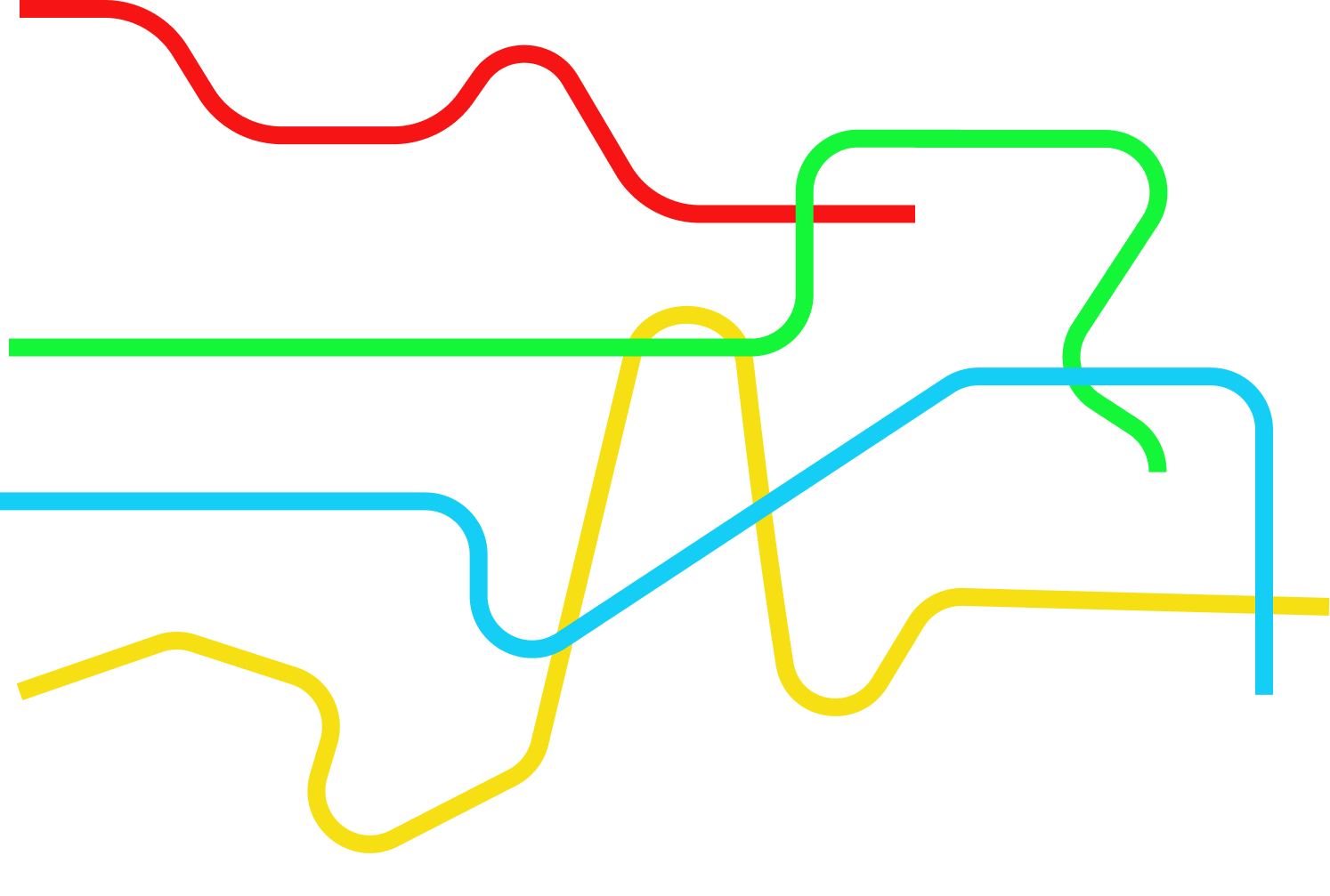 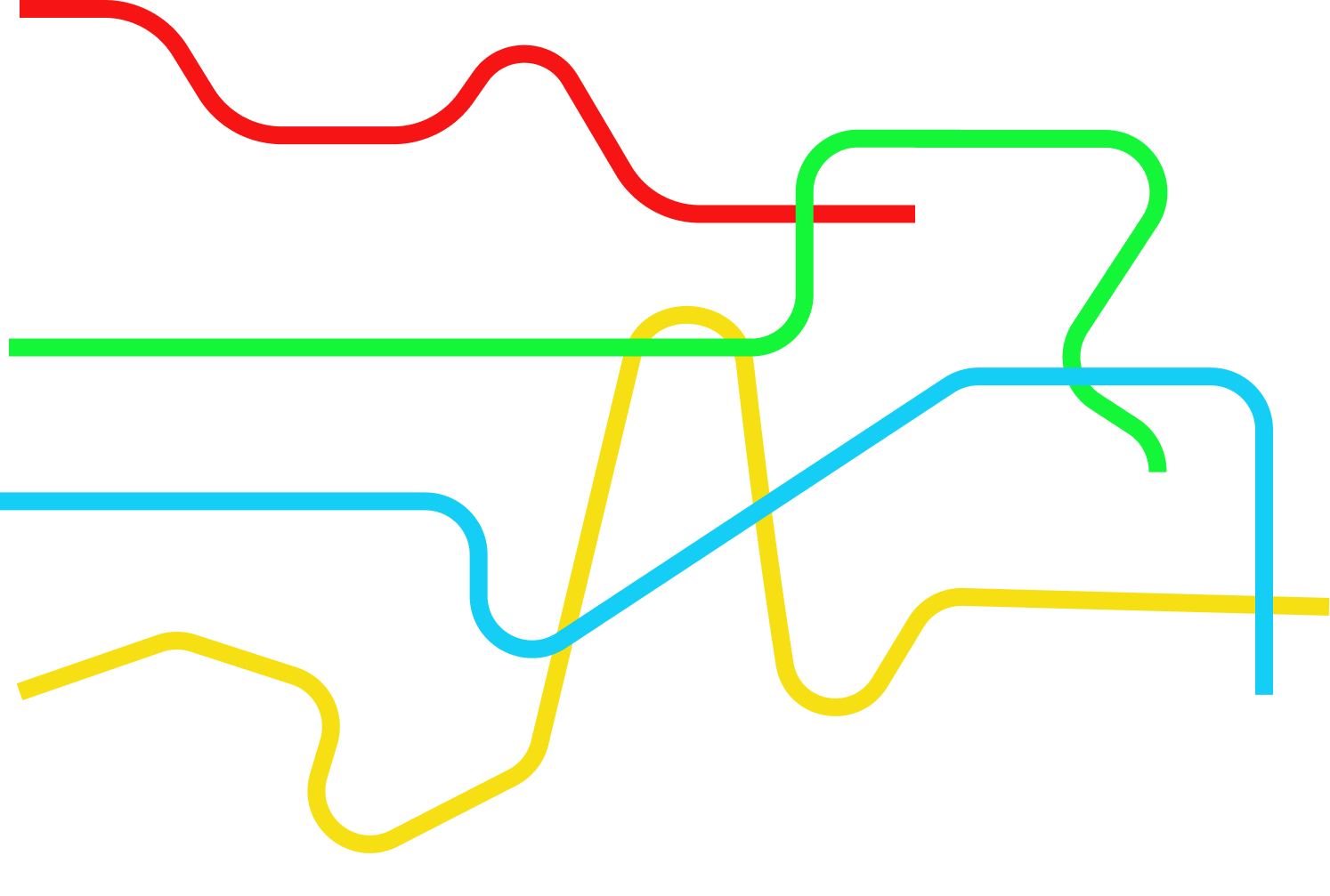 T2 
עונה ישראלית
T3
עונת התמחות
T3 התמחות
T 4 
עונה אינטגרטיבית
טכנולוגיה
הגנה לאומית
מדינאות
כלכלה
חברה
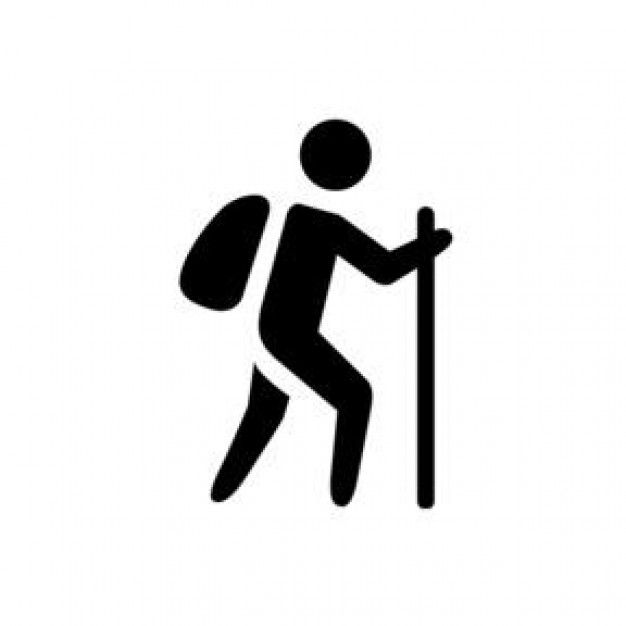 המסע האישי
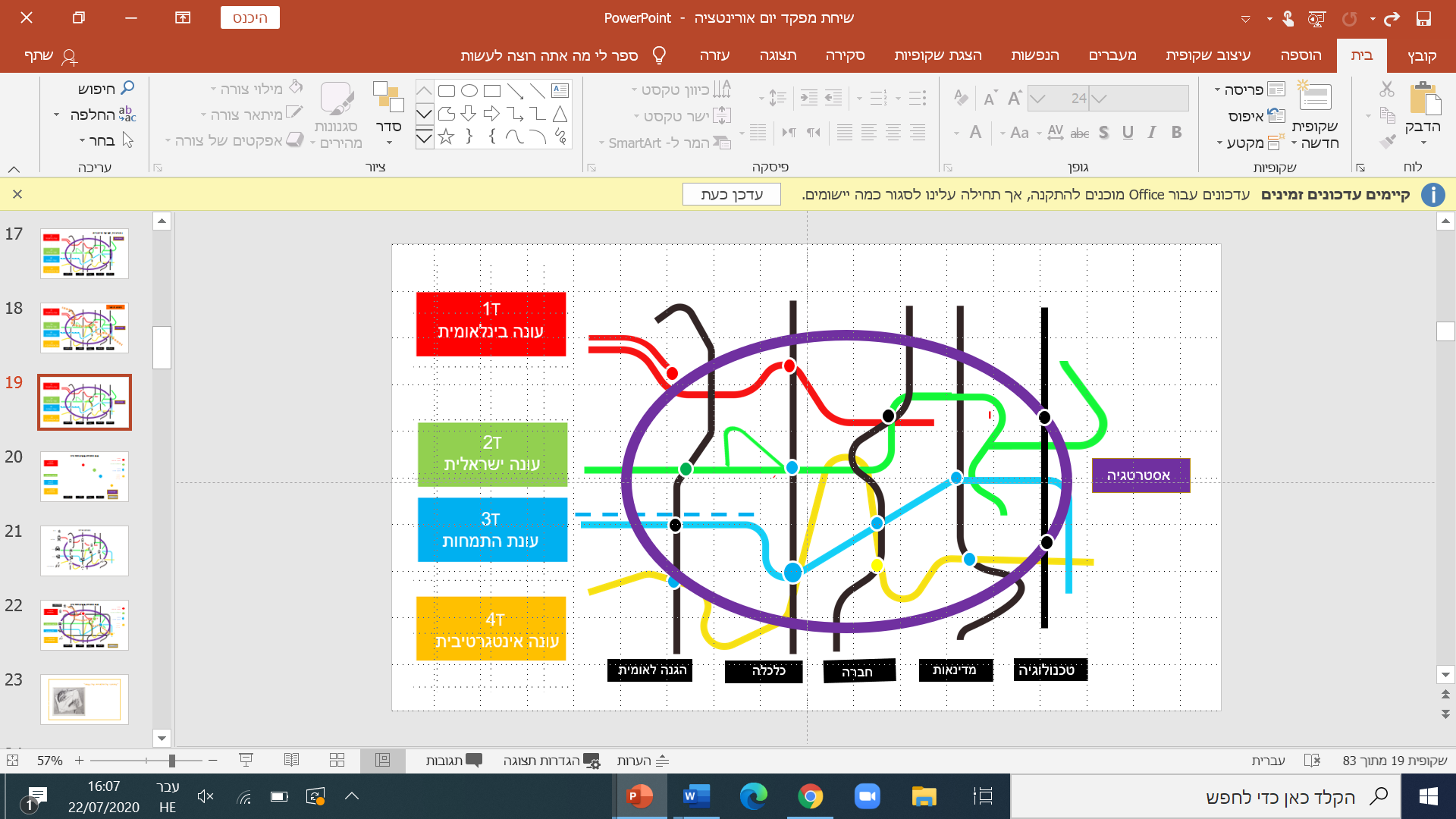 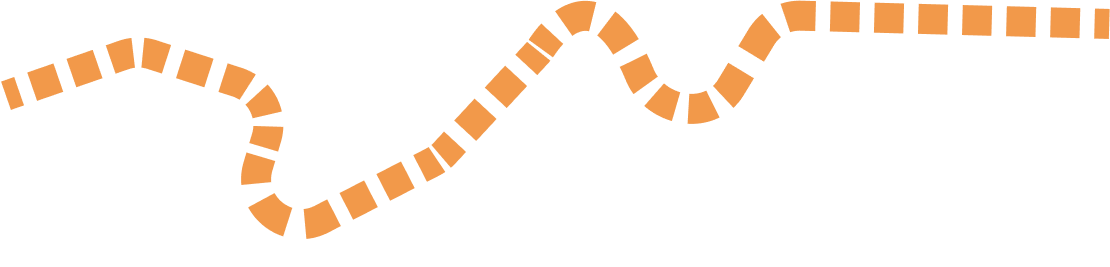 מתודות למידה
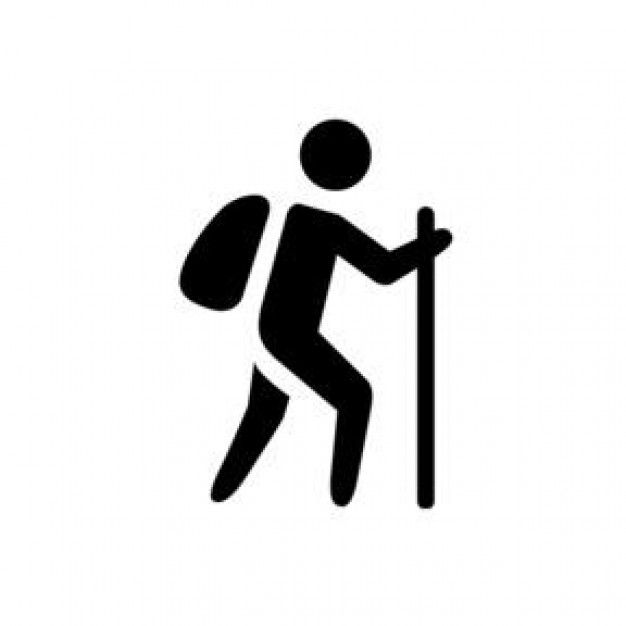 אישי
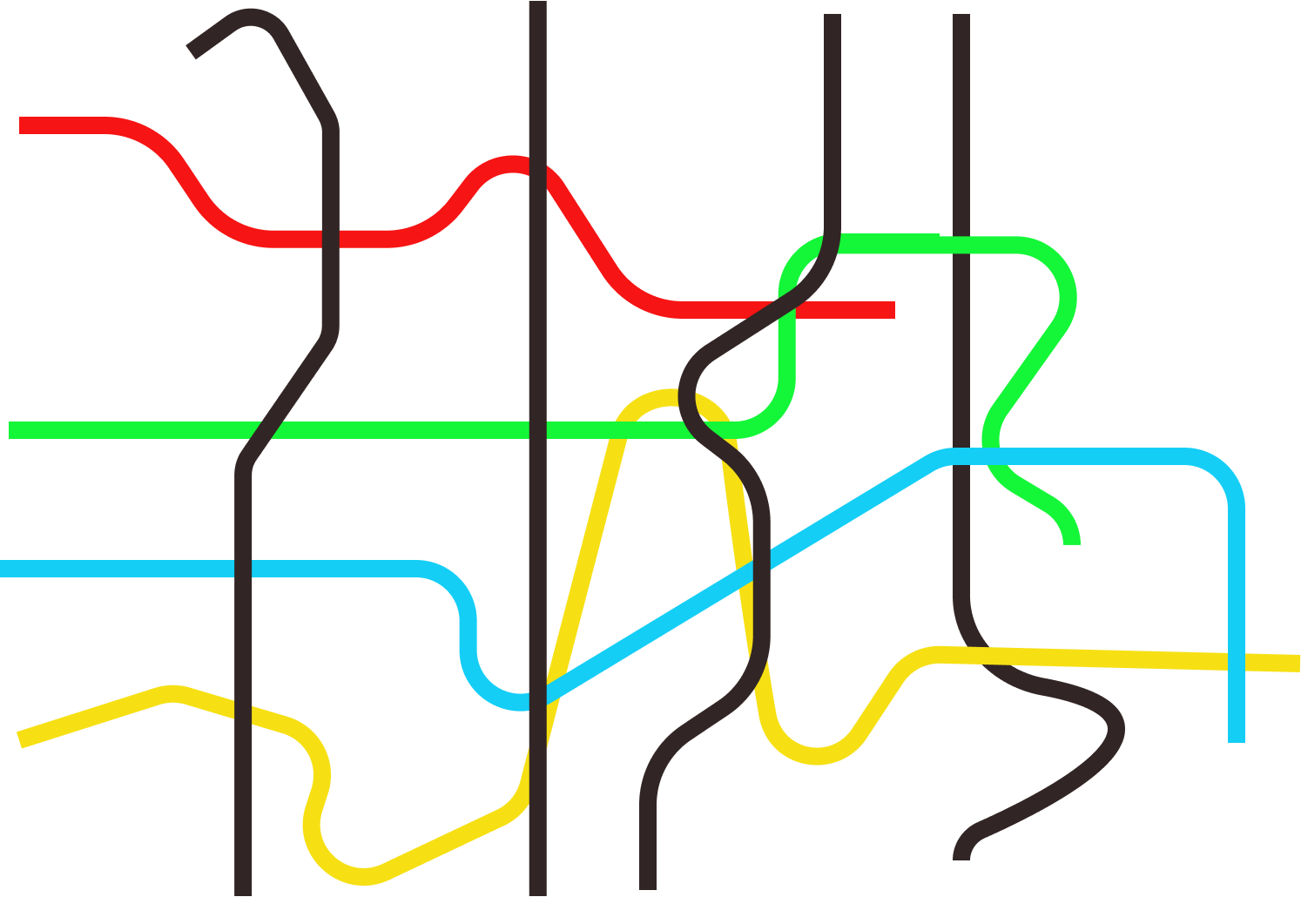 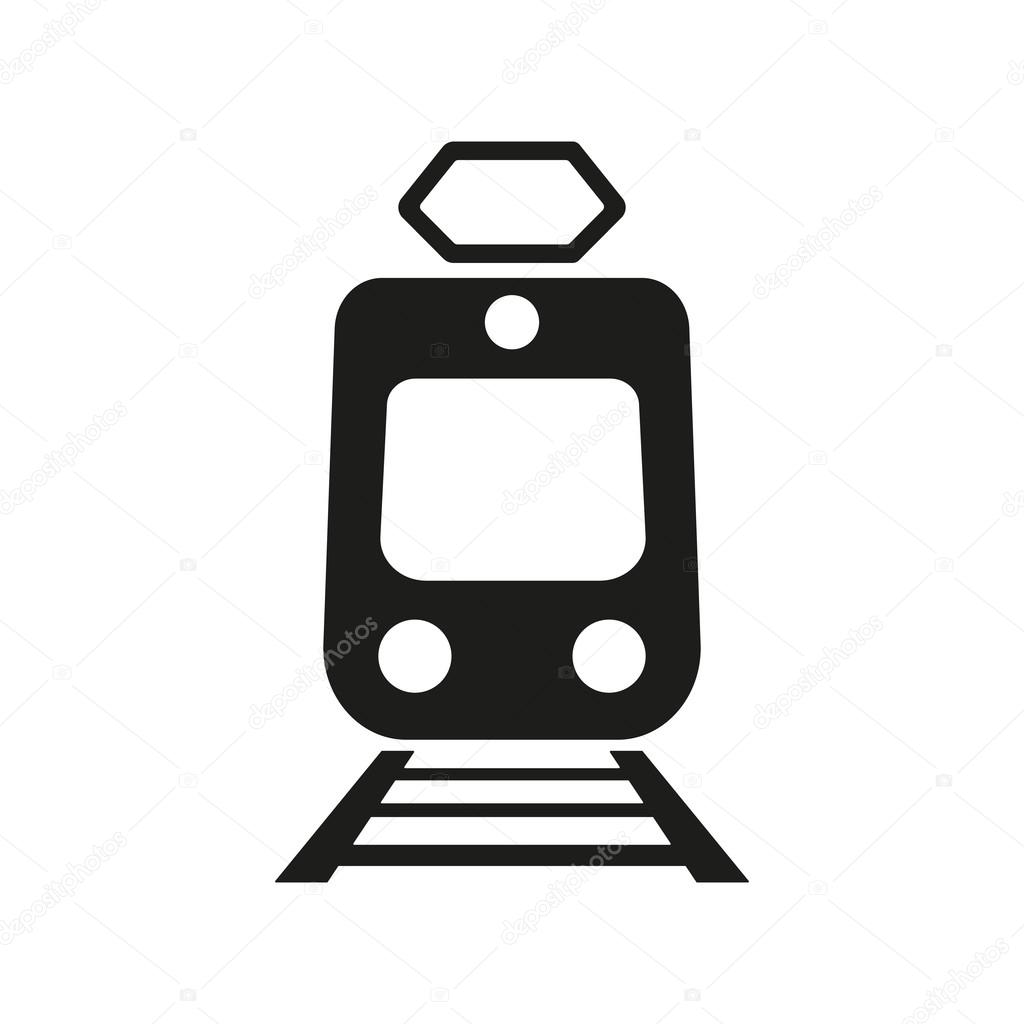 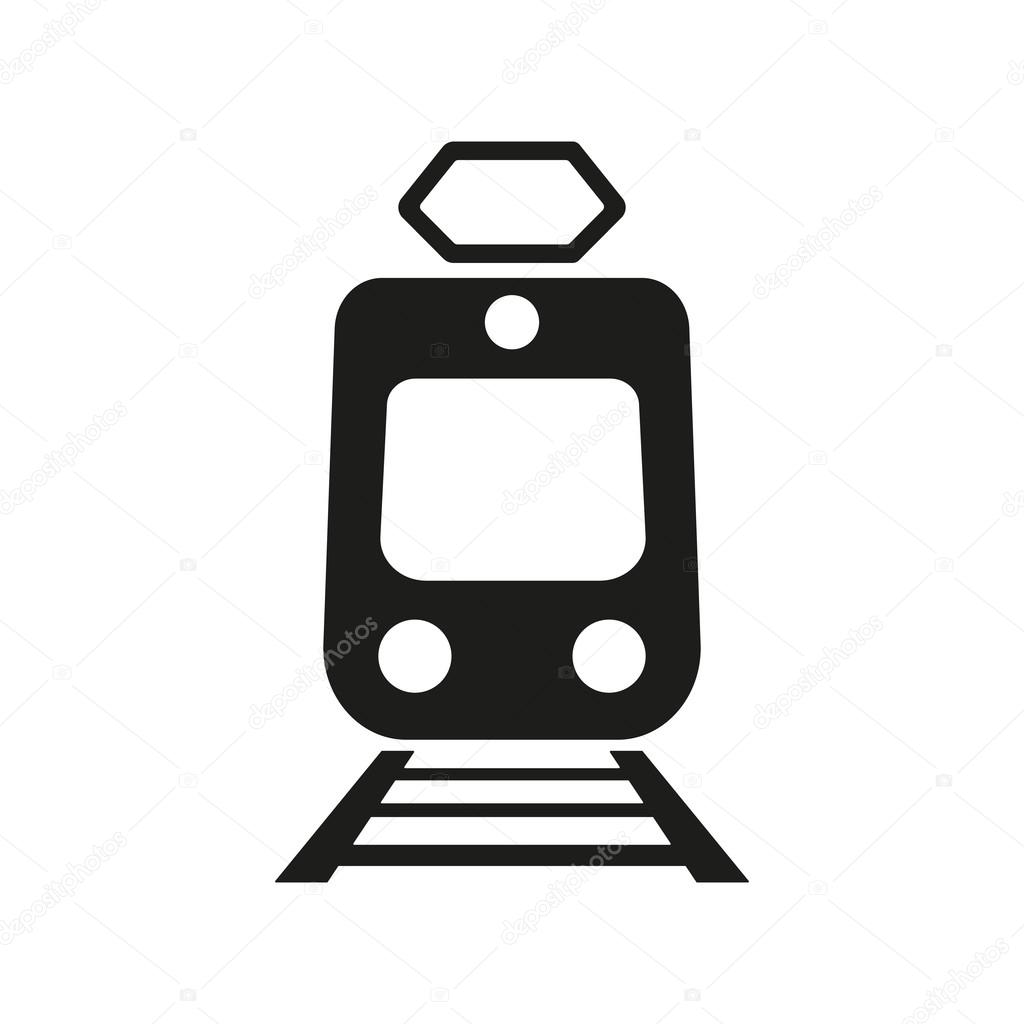 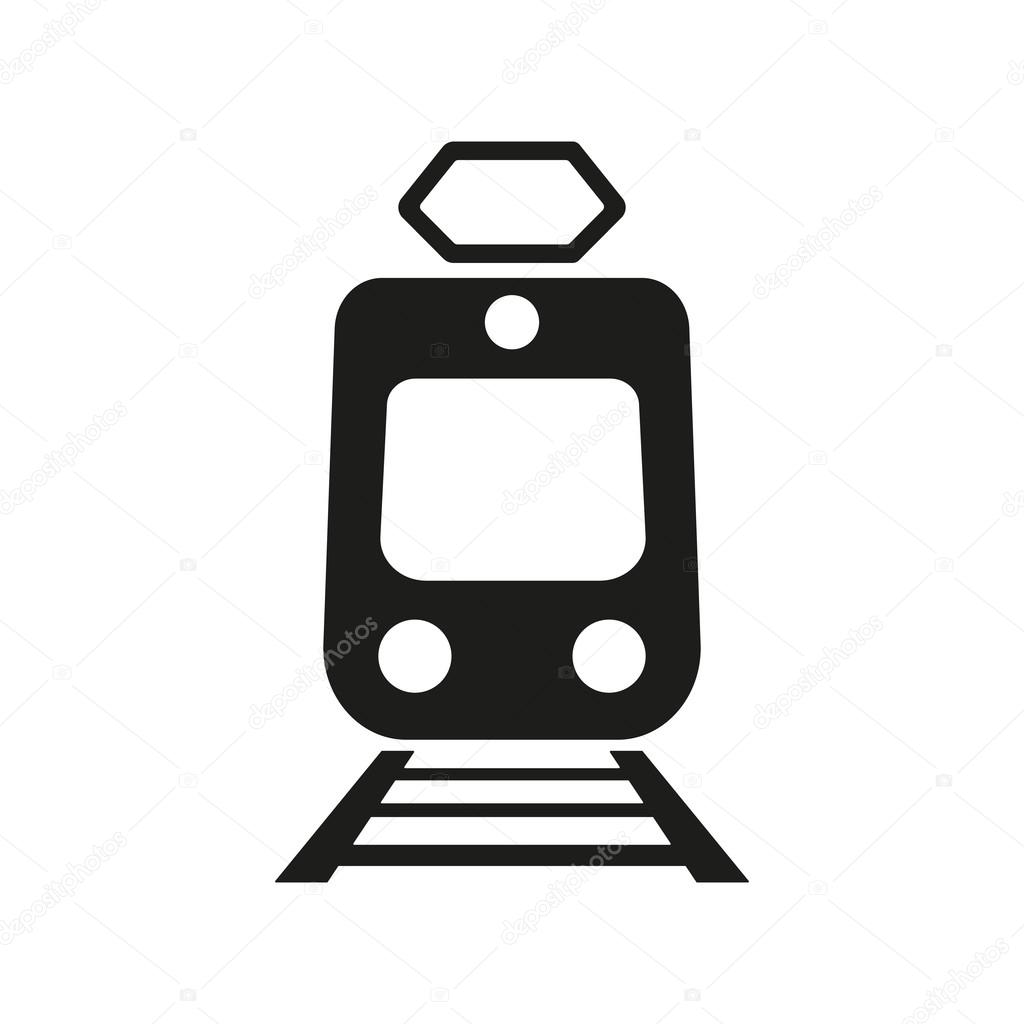 מליאה
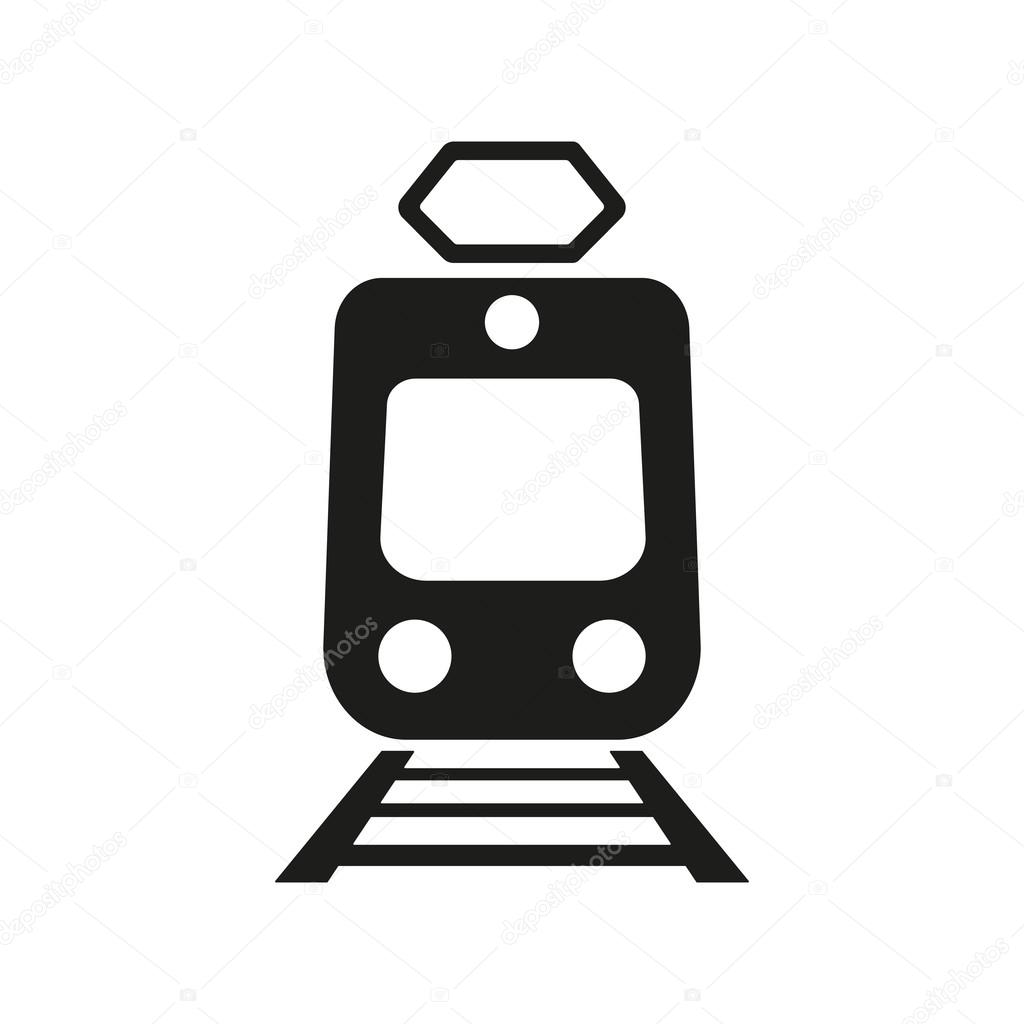 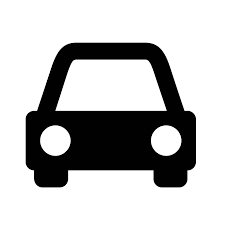 צוות
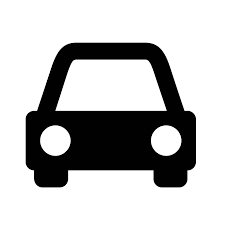 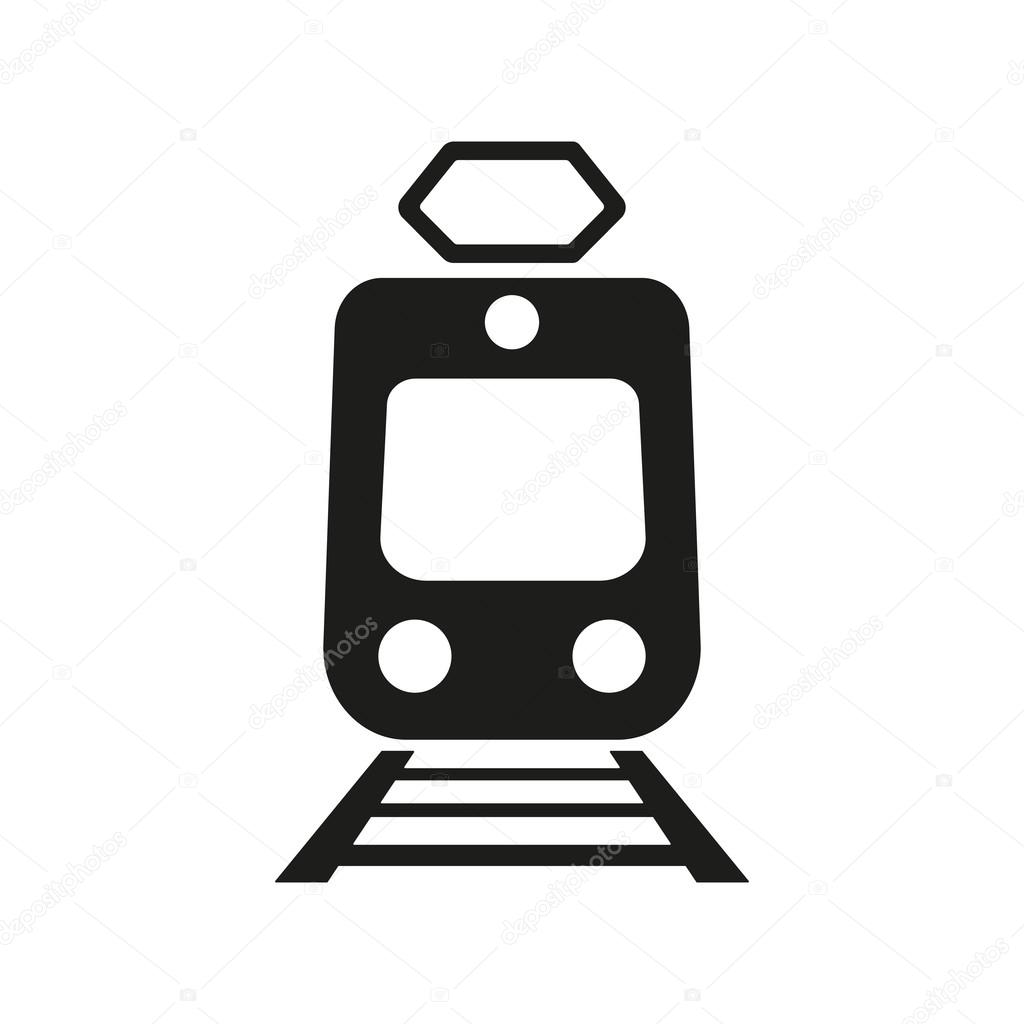 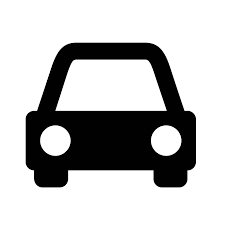 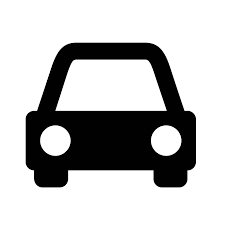 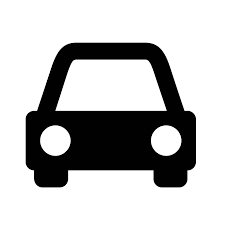 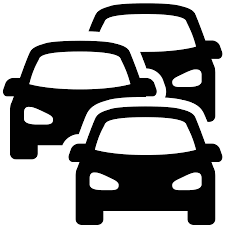 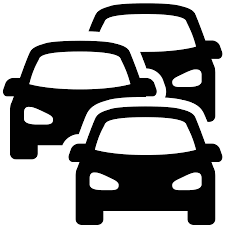 ציוות
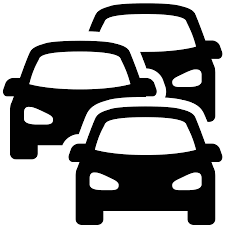 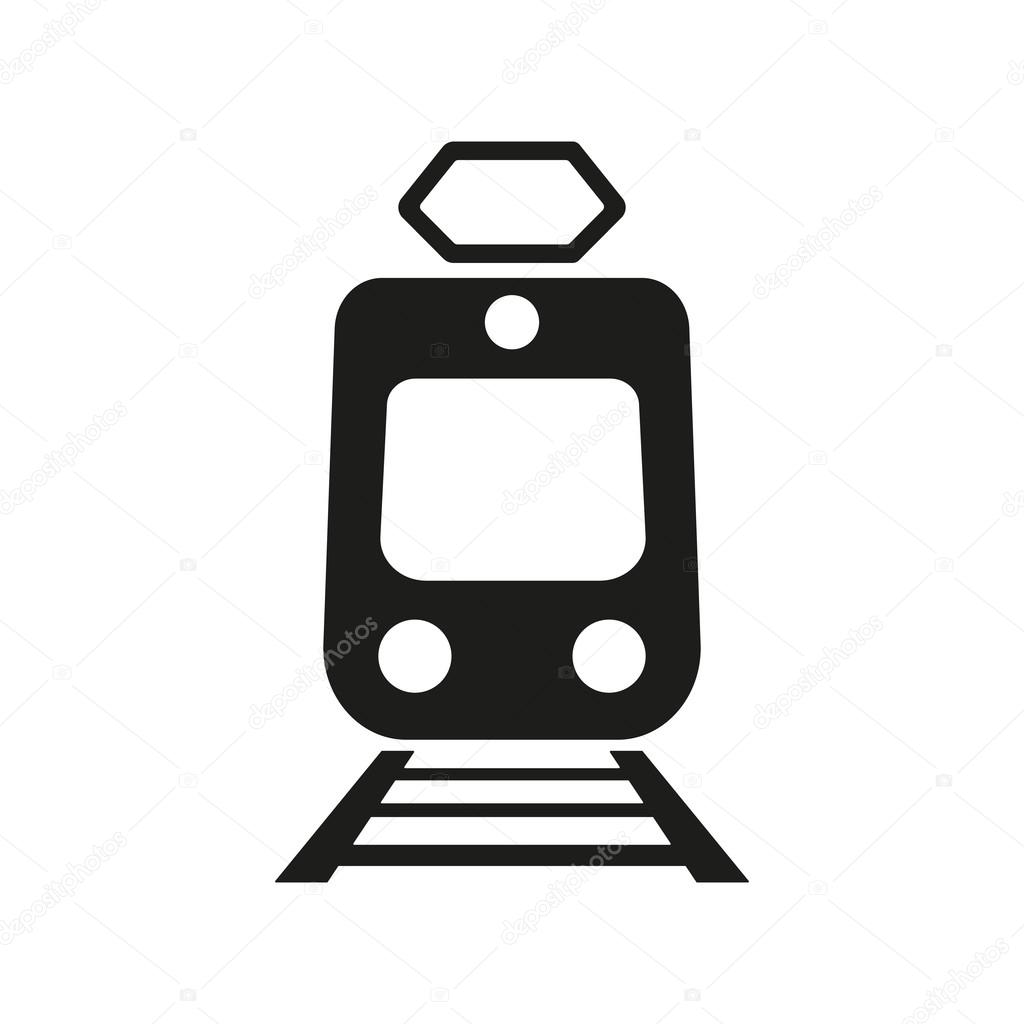 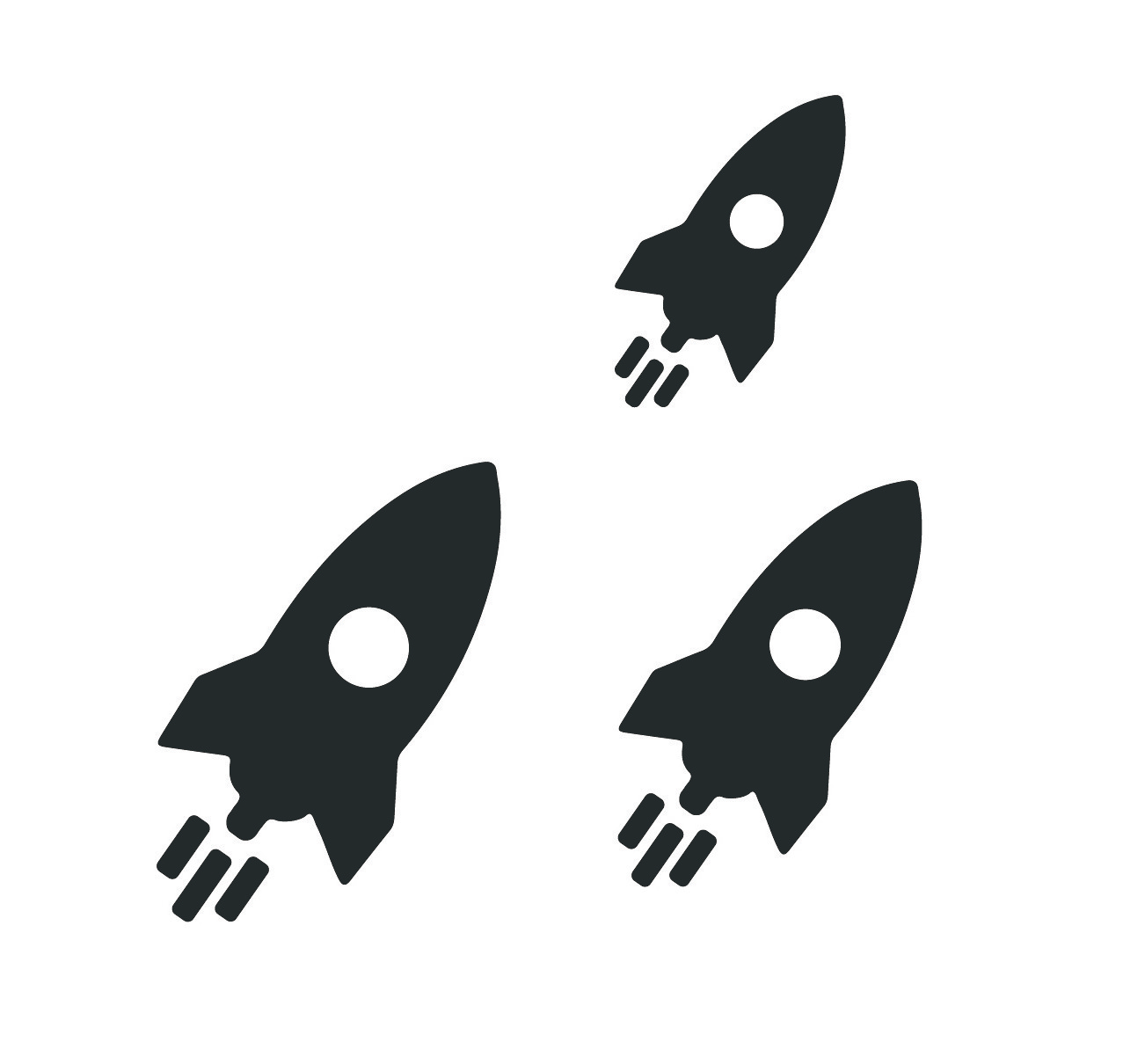 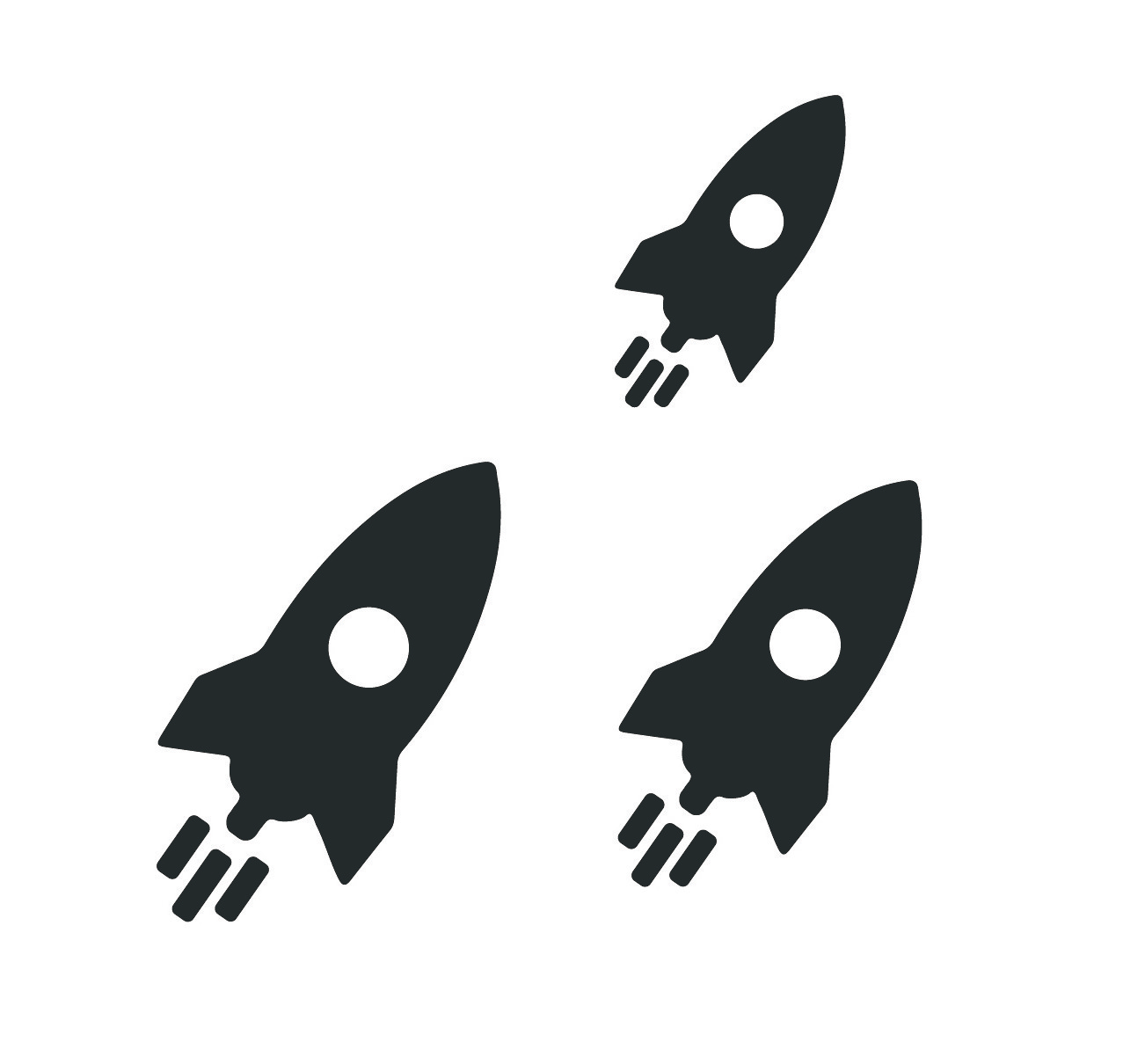 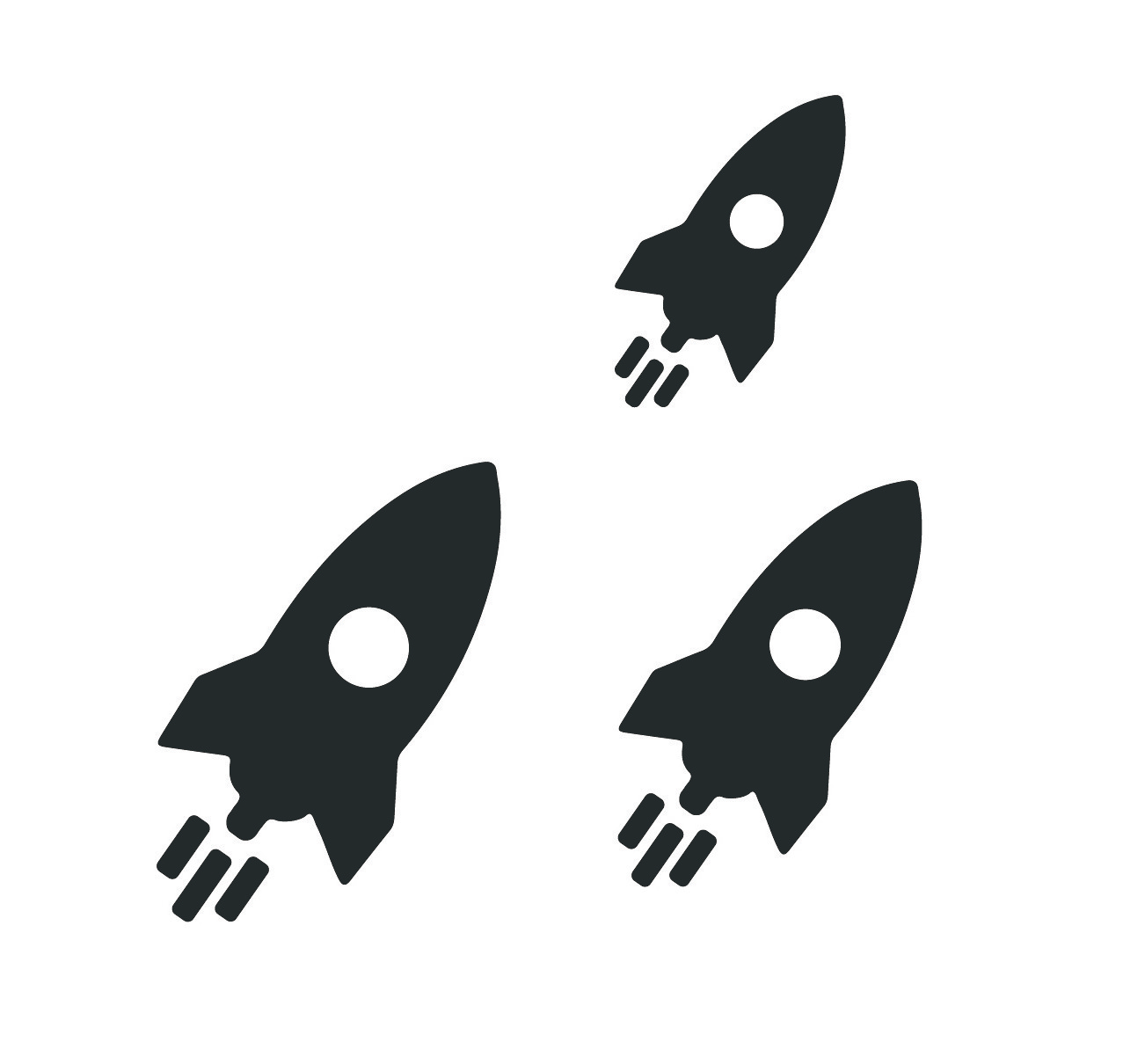 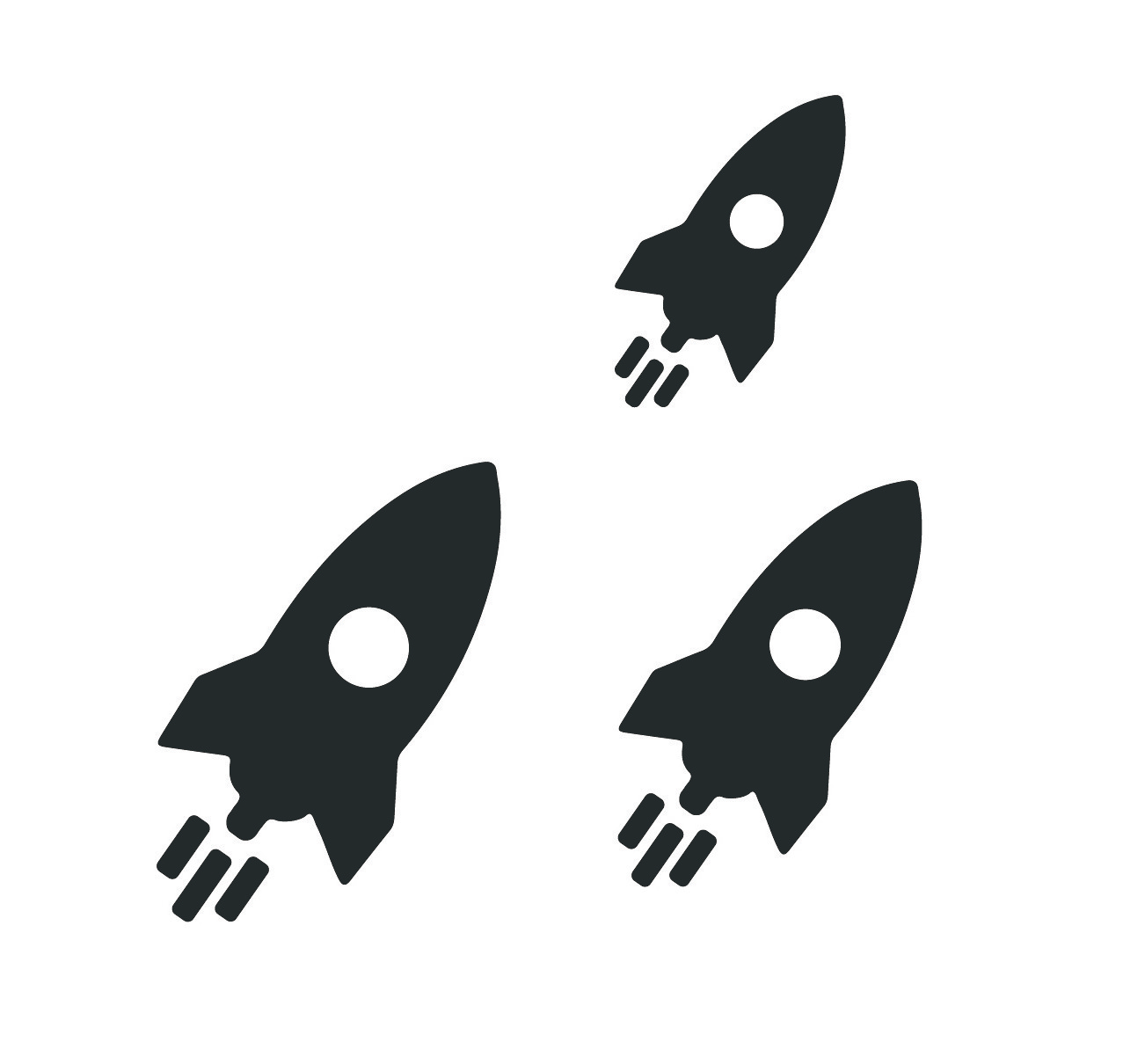 אינטגרטיבי
מפת הלימודים במב"ל – מחזור מ"ח
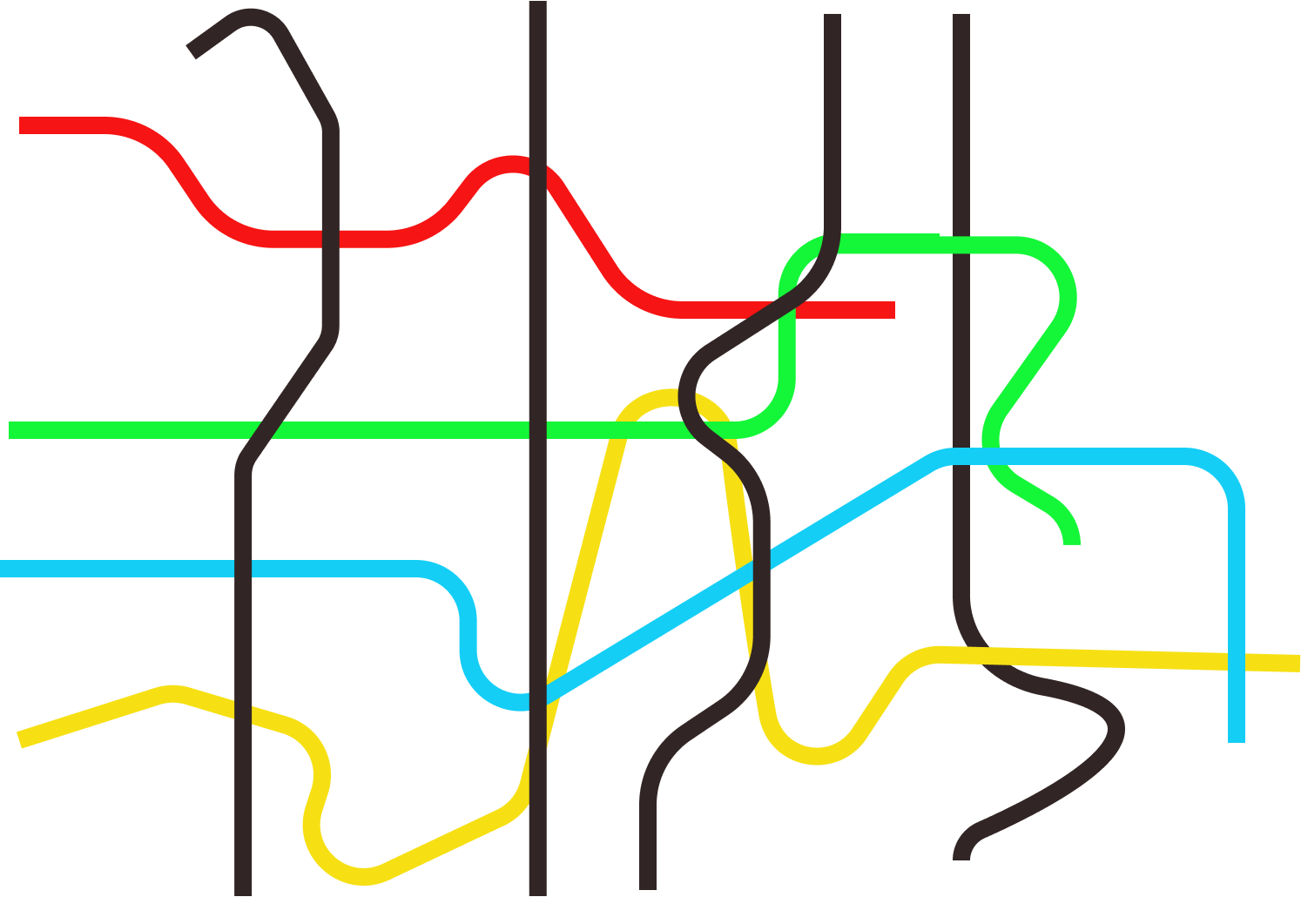 T1 
עונה בינלאומית
T1 עונה גלובלית
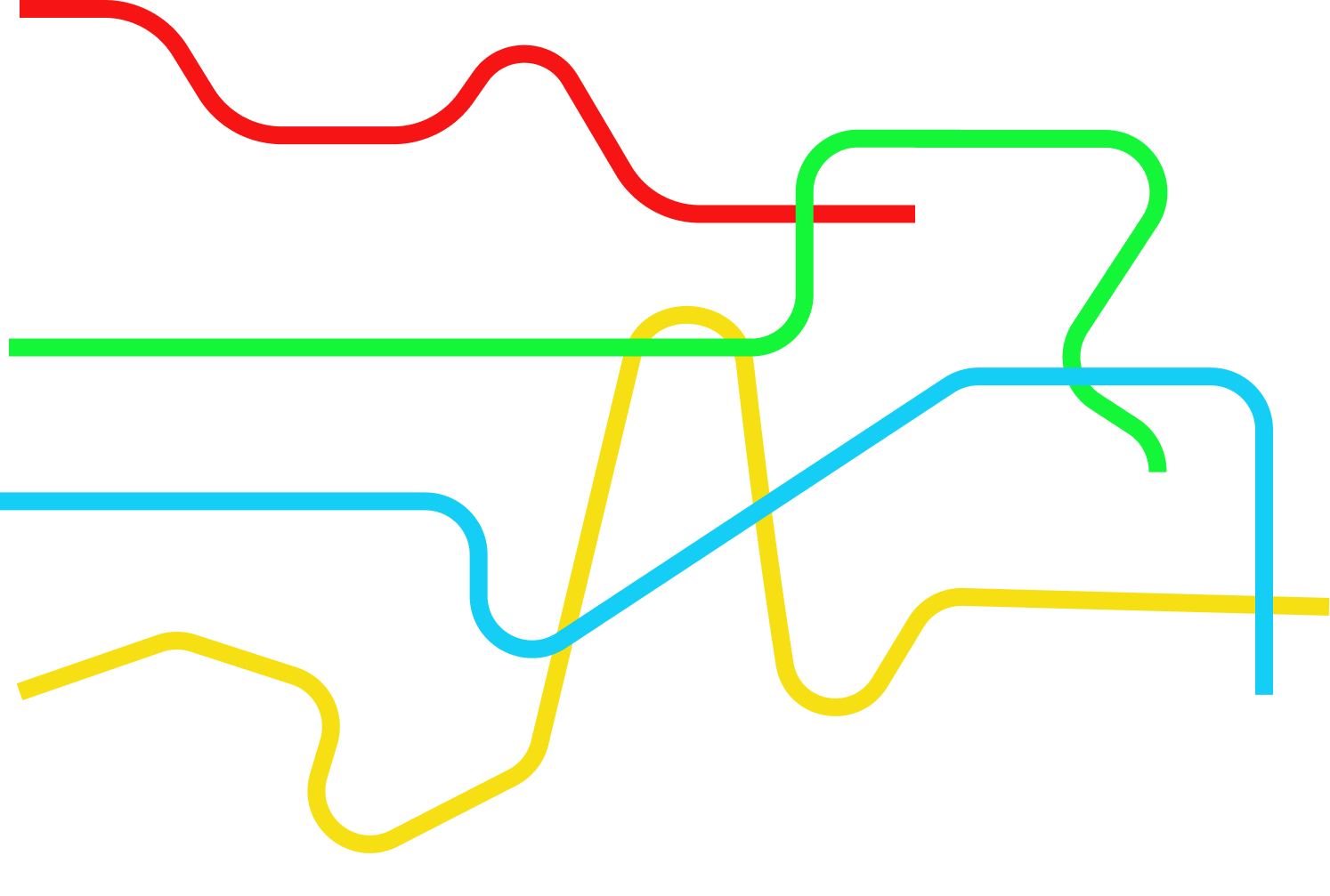 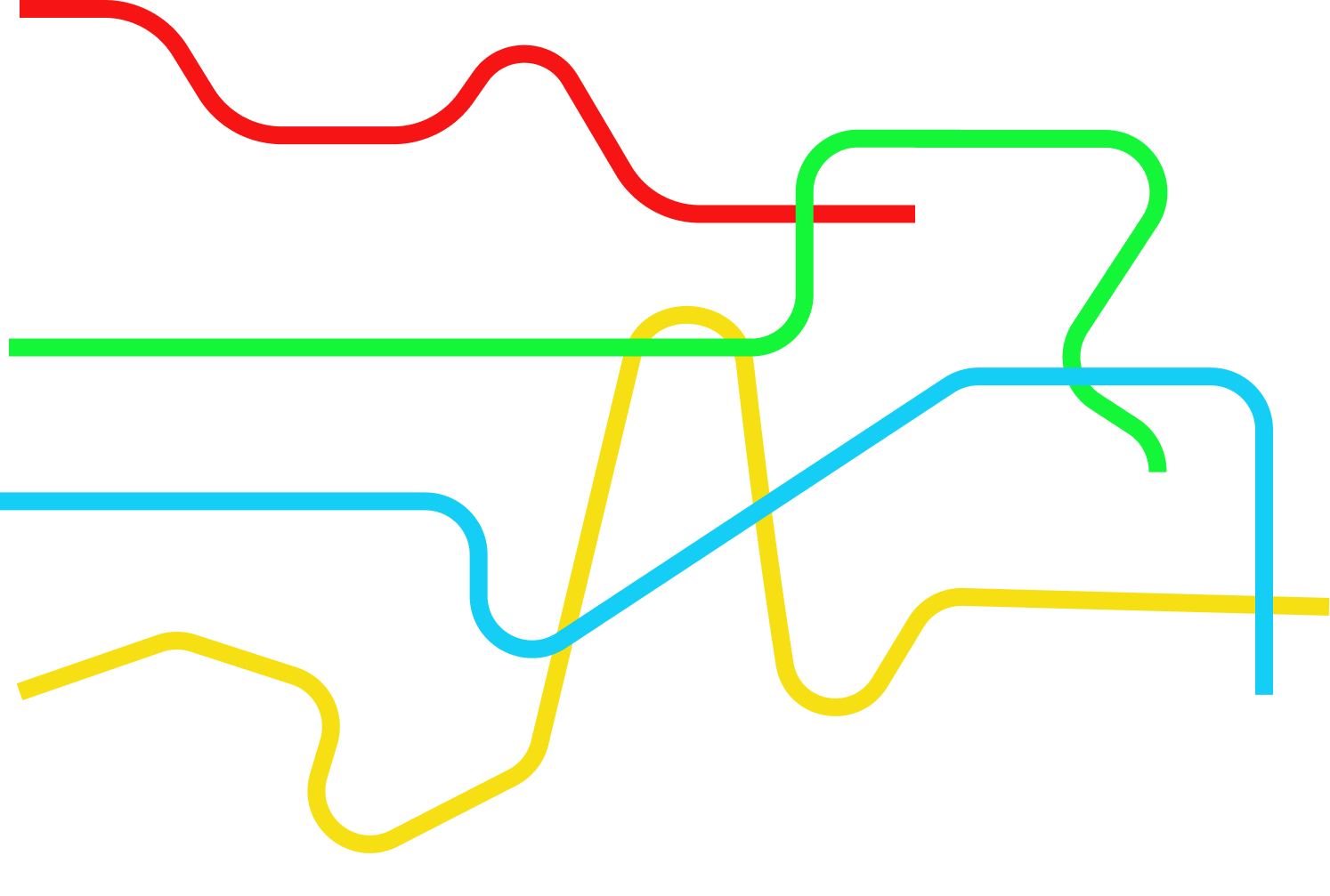 סמינר 
מחקרי 
אירופה
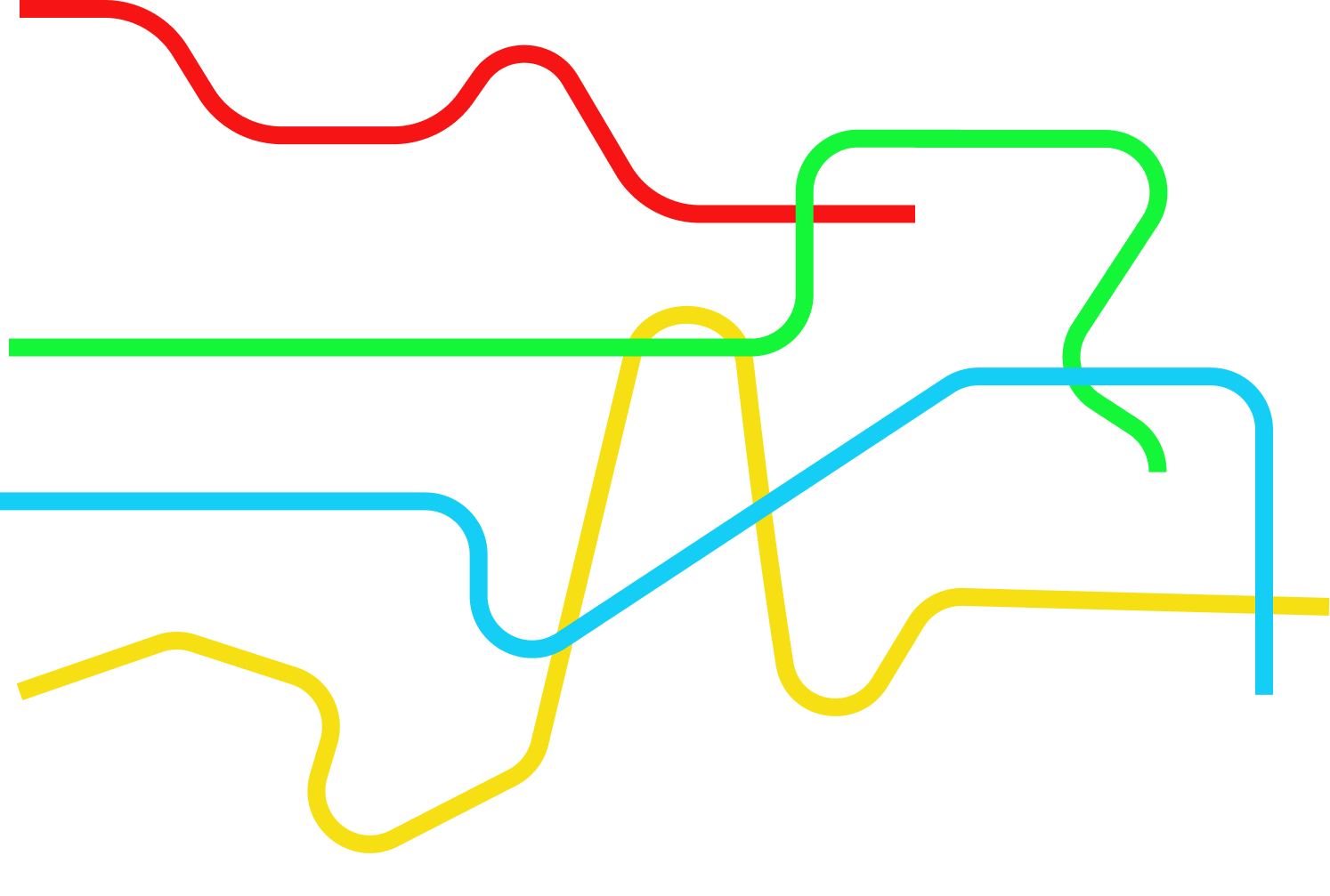 T2 
עונה ישראלית
T3
עונת התמחות
T3 התמחות
סימולציה
 מדינית
T 4 
עונה אינטגרטיבית
אסטרטגיה וחשיבה
הגנה לאומית
כלכלה
חברה
מדינאות
טכנולוגיה
סמינר 
מחקרי
 מזרח
סמינר 
מחקרי
 ארה"ב
על הקורונה
2m
Top 5*
על סמך ניסיון מ"ז*
"כי לא מרגוע תדע אחי, אך לא שלוה ולא הנאה. כי לעוררך אני בא, לעוררך לאמר: שאל בן אדם, לנתיבות – עולם, שאל, אי הדרך, אי?"
LOREM IPSUM DOLOR SIT AMET,
CU USU AGAM INTEGRE IMPEDIT.
על הדרך / י"ח ברנר